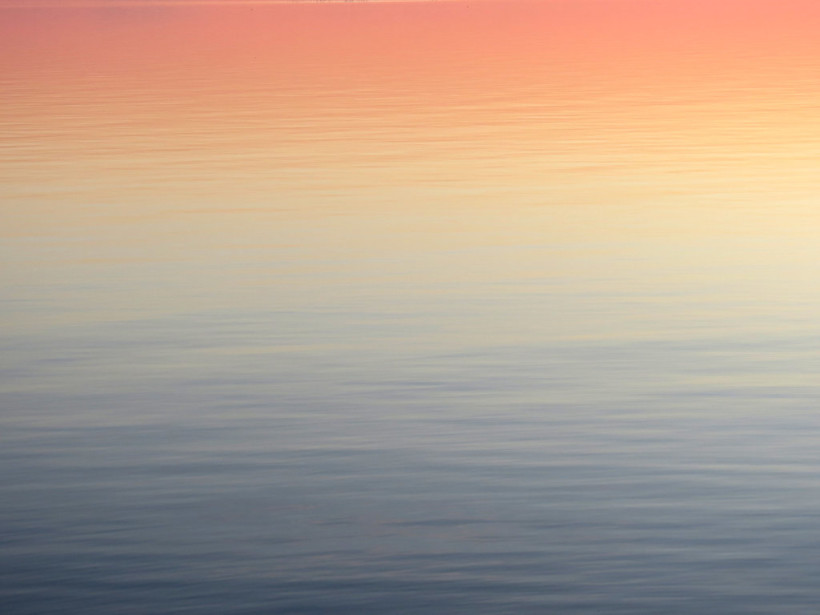 ИВАНОВА АНГЕЛИНА АЛЕКСЕЕВНА
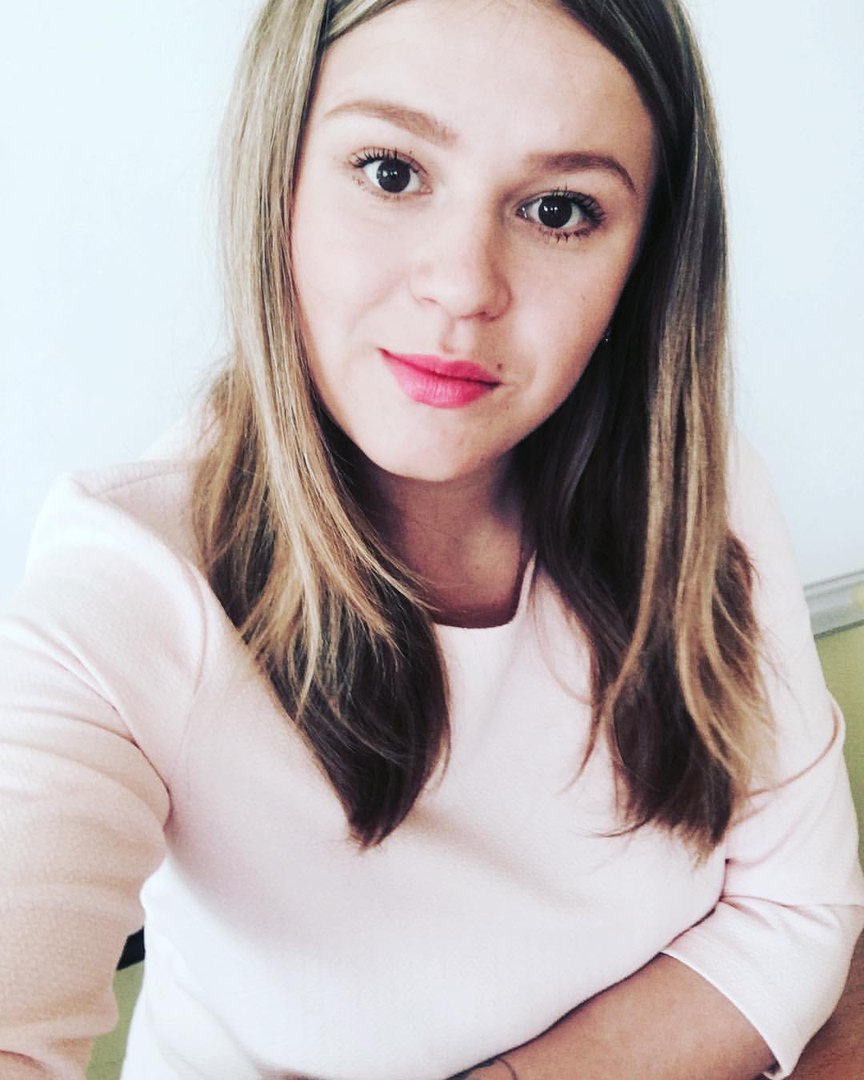 Воспитатель младшей группы
МАДОУ детский сад №126
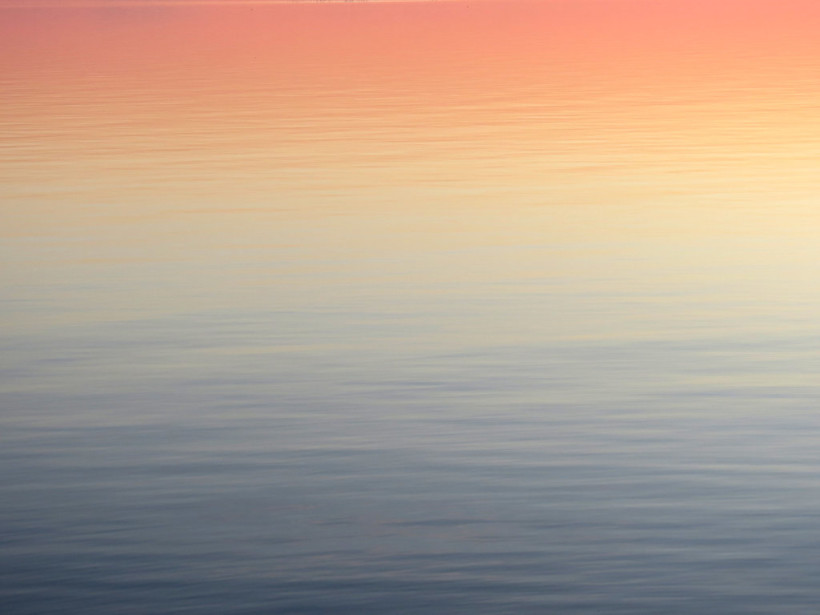 Образование: 2015 год, «Федеральное государственное бюджетное образовательное учреждение высшего профессионального образования «Тюменский государственный университет», по направлению подготовки «Педагогическое образование», квалификация бакалавр.Стаж педагогической работы - 3 года, в данной должности – 3 года; в данном учреждении – 3 года.Сведения о повышении квалификации: 2015 год, ФГБОУ ВПО «Уральский государственный педагогический университет», по дополнительной профессиональной программе «Федеральный государственный образовательный стандарт дошкольного образования: проблемы и пути их решения», 72 часа.
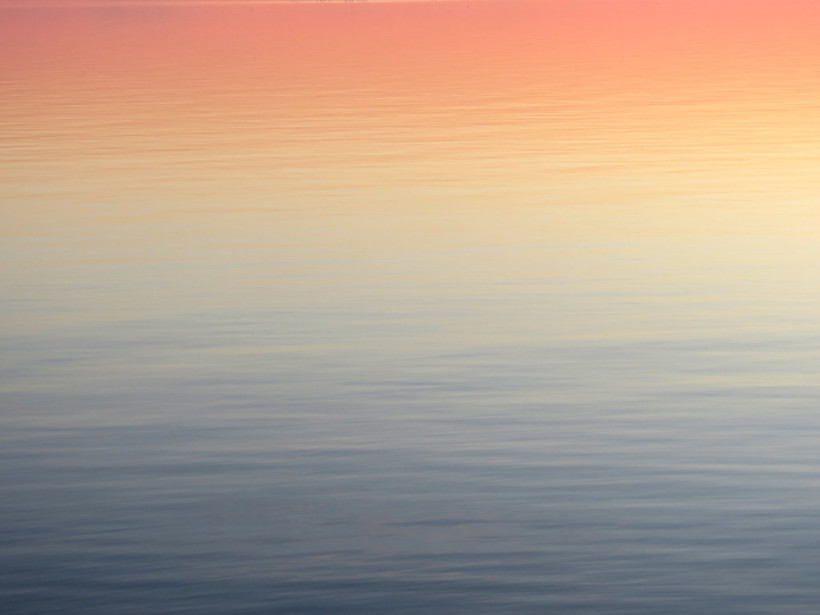 Основные направления деятельности за межаттестационный период
углубленная работа по изучению и организации процесса адаптации детей младшего дошкольного возраста в детском саду;
создание развивающей предметно-пространственной среды, обеспечивающей полноценное развитие детей в соответствии с требованиями ФГОС ДО;
освоение и применение современных педагогических, здоровьесберегающих технологий, форм и методов работы с детьми;
внедрению в образовательный процесс специальных игровых комплексов, направленных на обеспечение благоприятного психоэмоционального самочувствия детей в адаптационный период;
обеспечение педагогической поддержки родителей (законных представителей) воспитанников, повышение их компетентности в вопросах развития и образования, охраны и укрепления здоровья детей и организация партнерского взаимодействия в вопросах адаптации детей младшего дошкольного возраста к условиям детского сада.
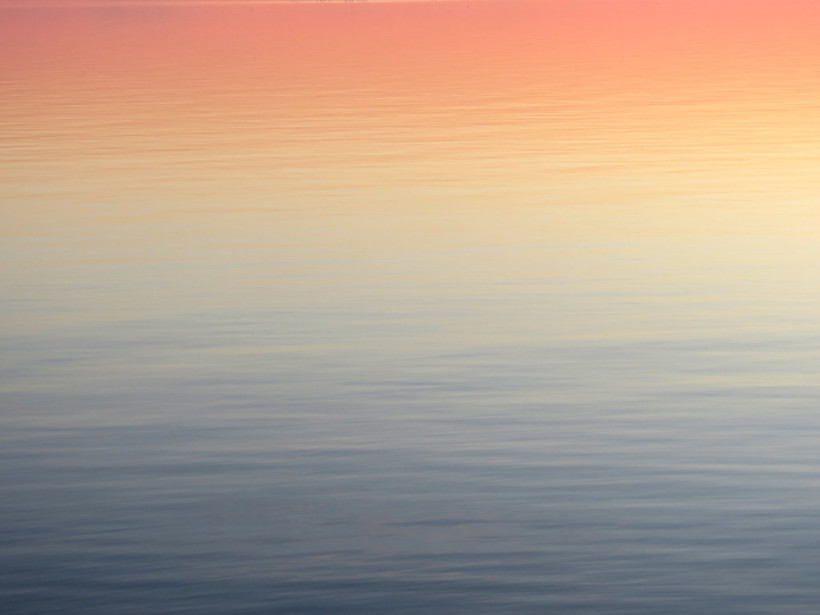 Задачи на межаттестационный период
создание развивающей предметно-пространственной среды, обеспечивающей полноценное развитие детей в соответствии с требованиями ФГОС ДО;
разработать рекомендации для родителей по вопросам адаптации детей младшего дошкольного возраста;
разработать игровые комплексы по адаптации детей младшего дошкольного возраста и внедрить их в образовательный процесс;
внедрить в практику работы с детьми младшего дошкольного возраста современные педагогические, здоровьесберегающие технологии, формы и методы;
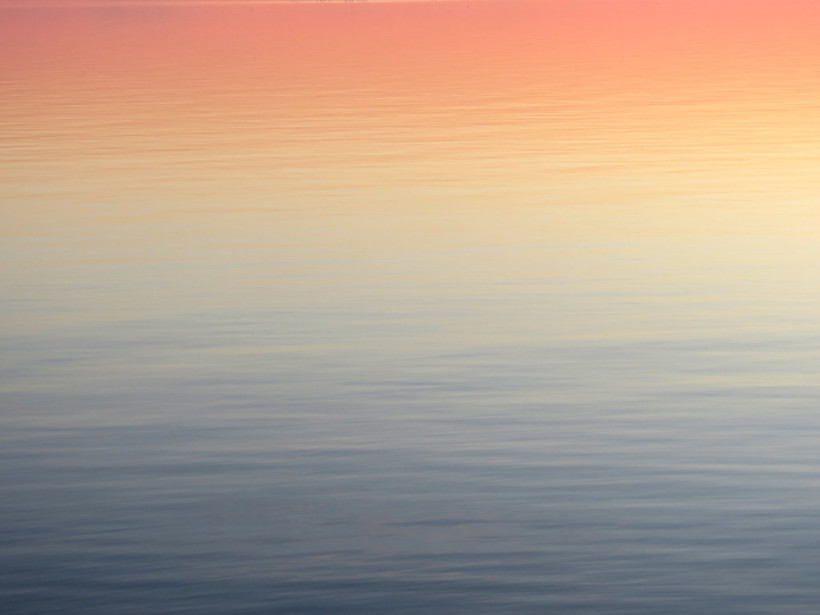 Технологии
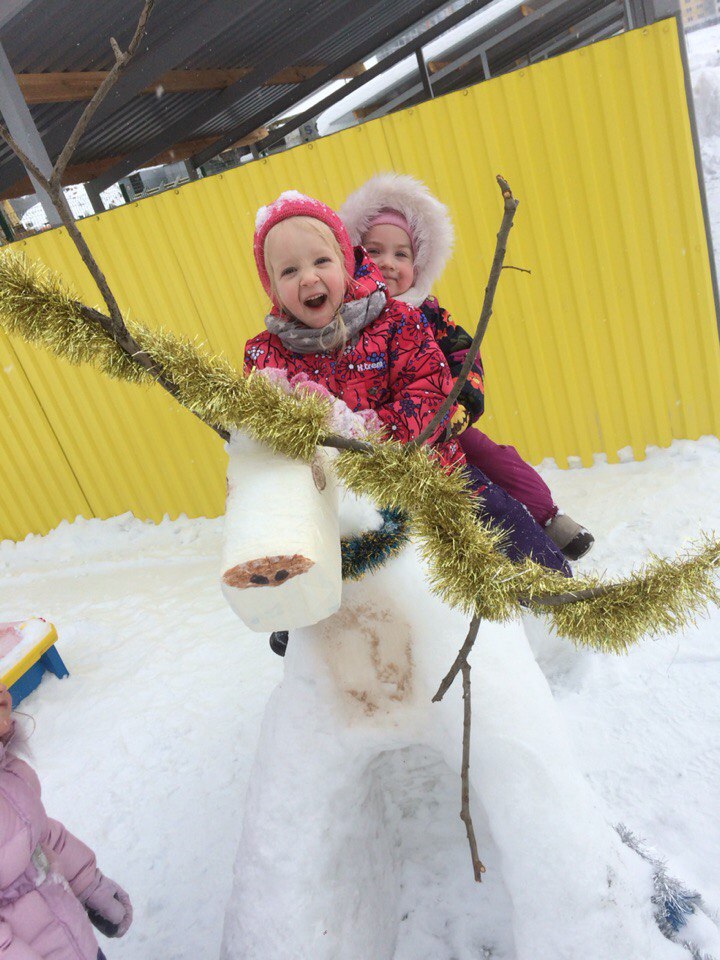 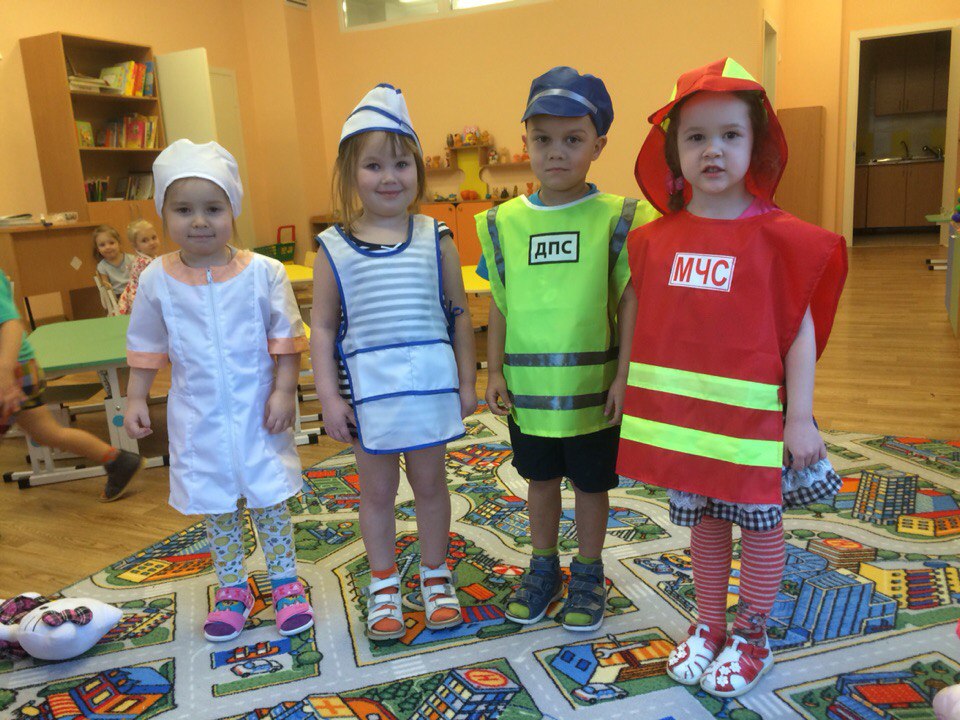 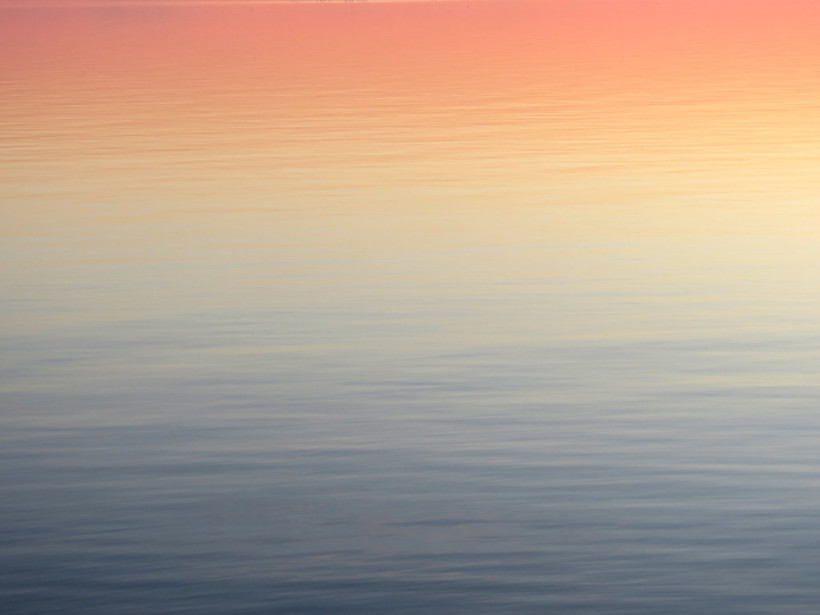 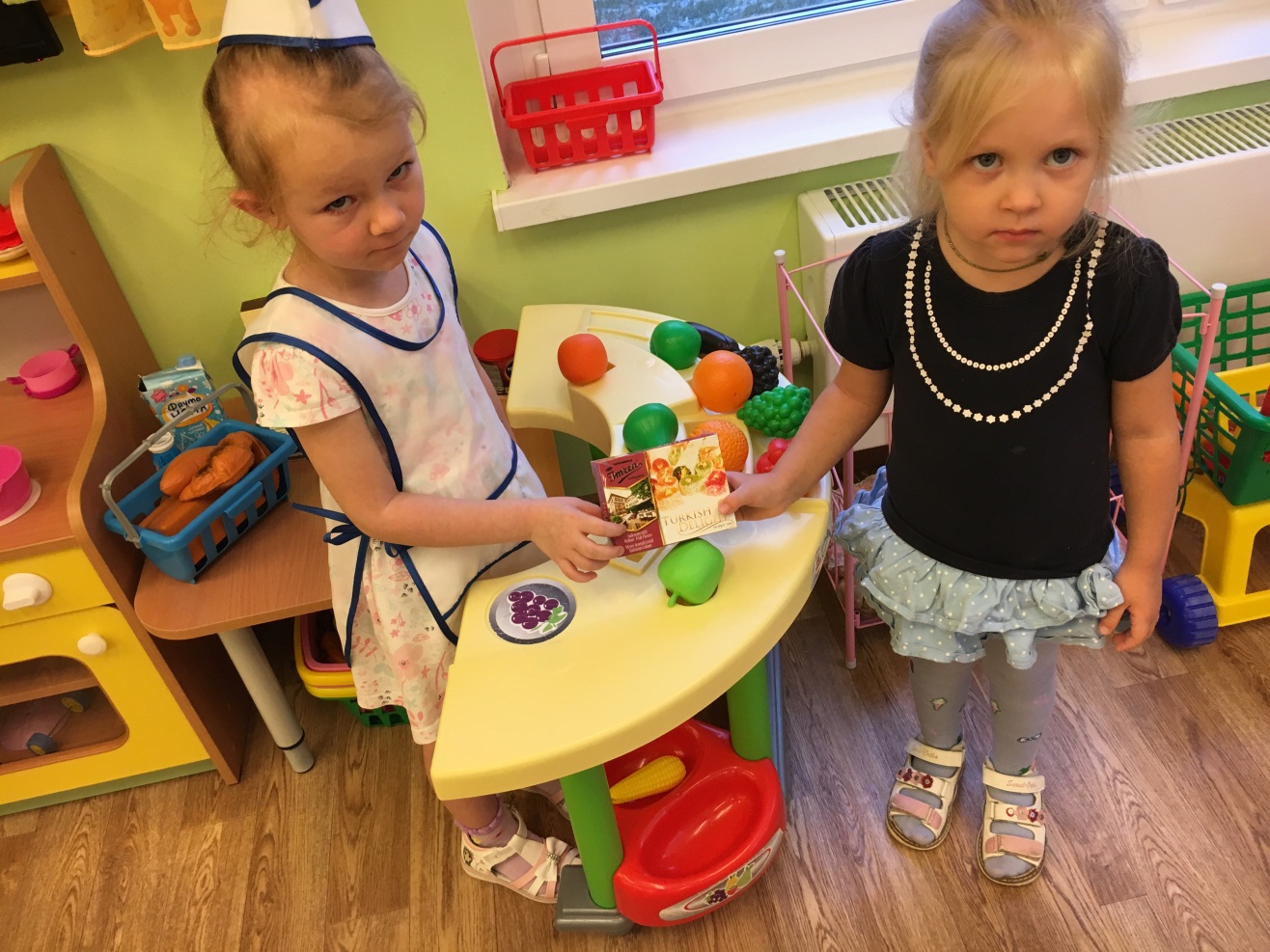 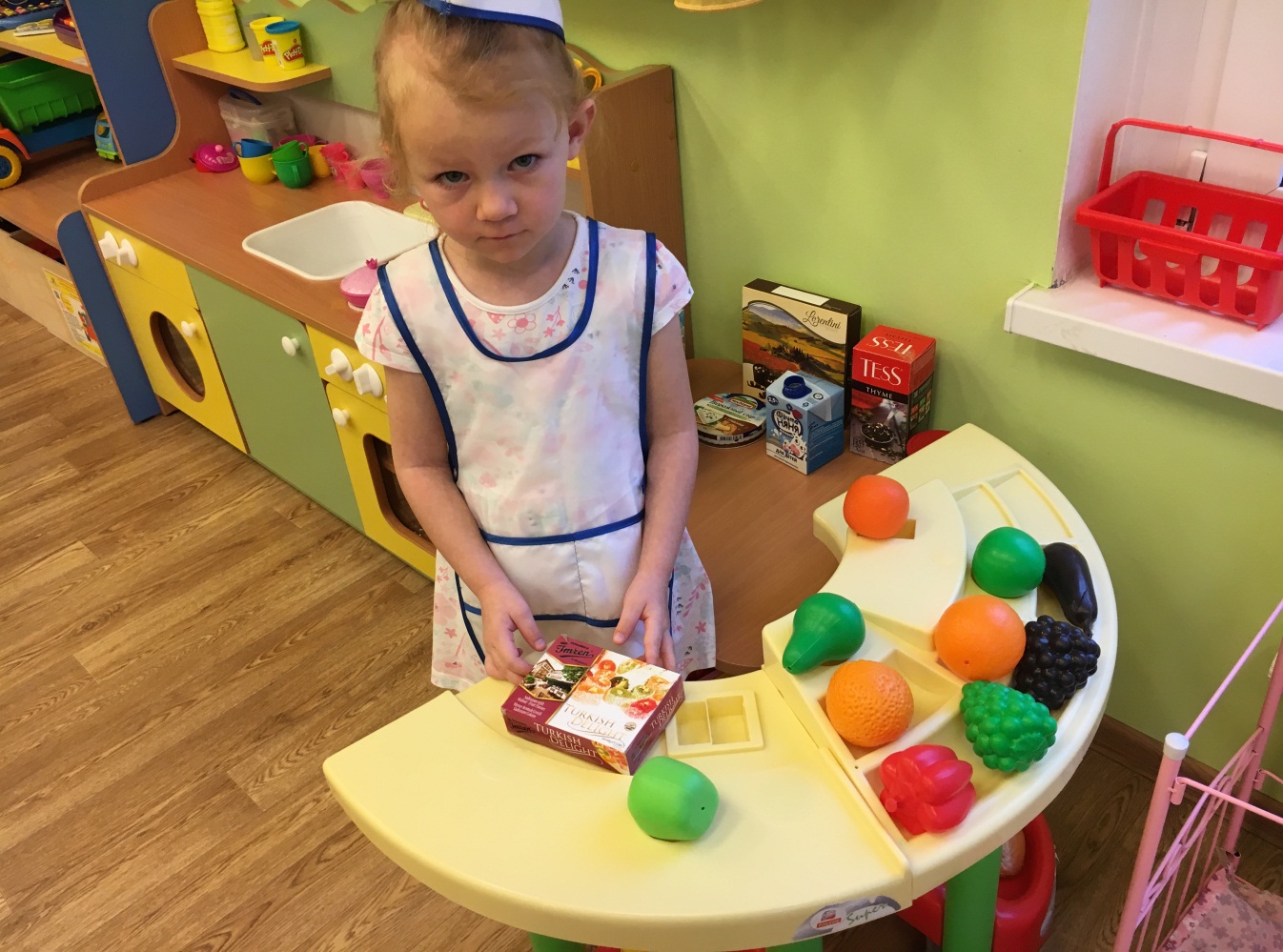 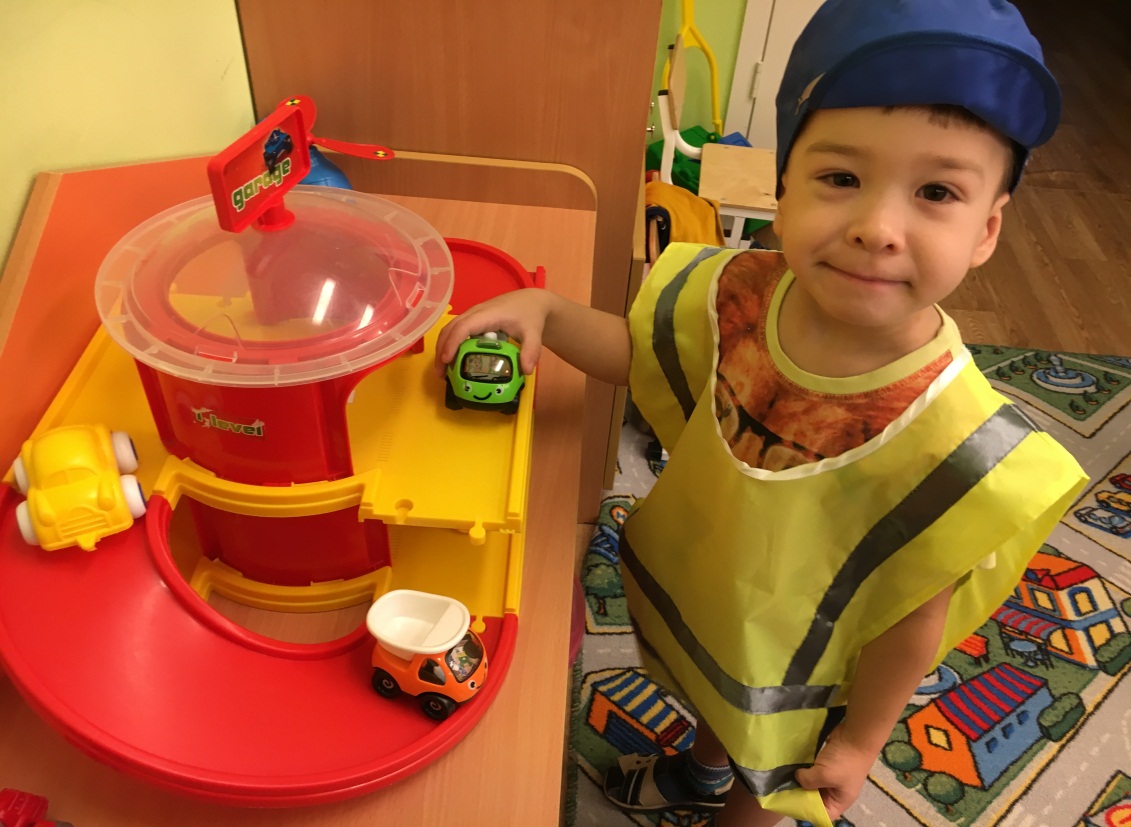 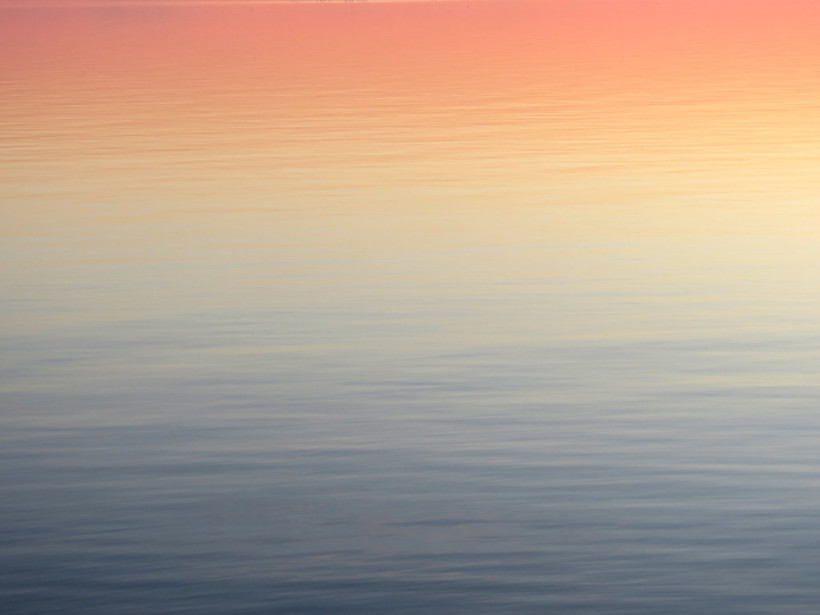 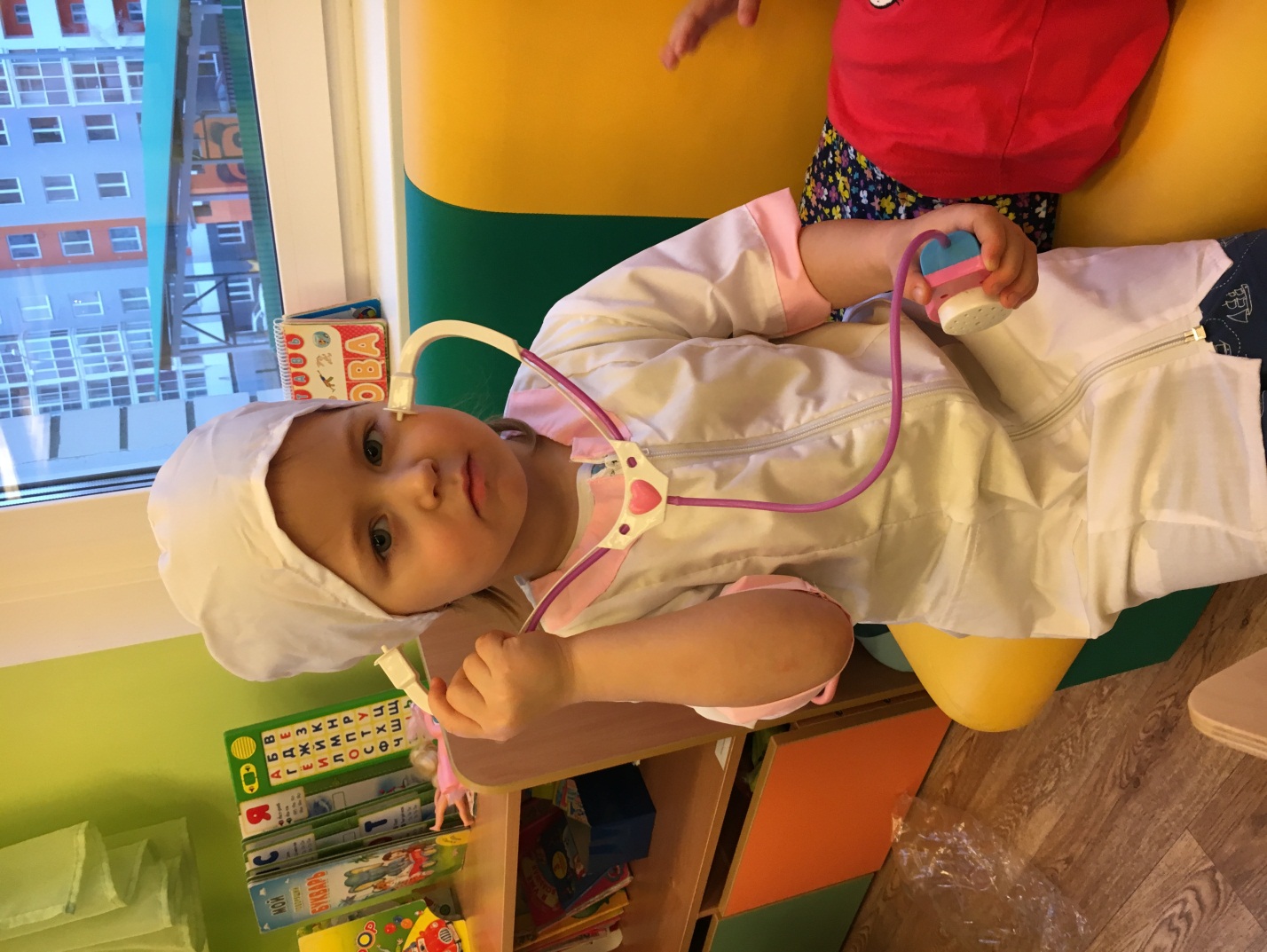 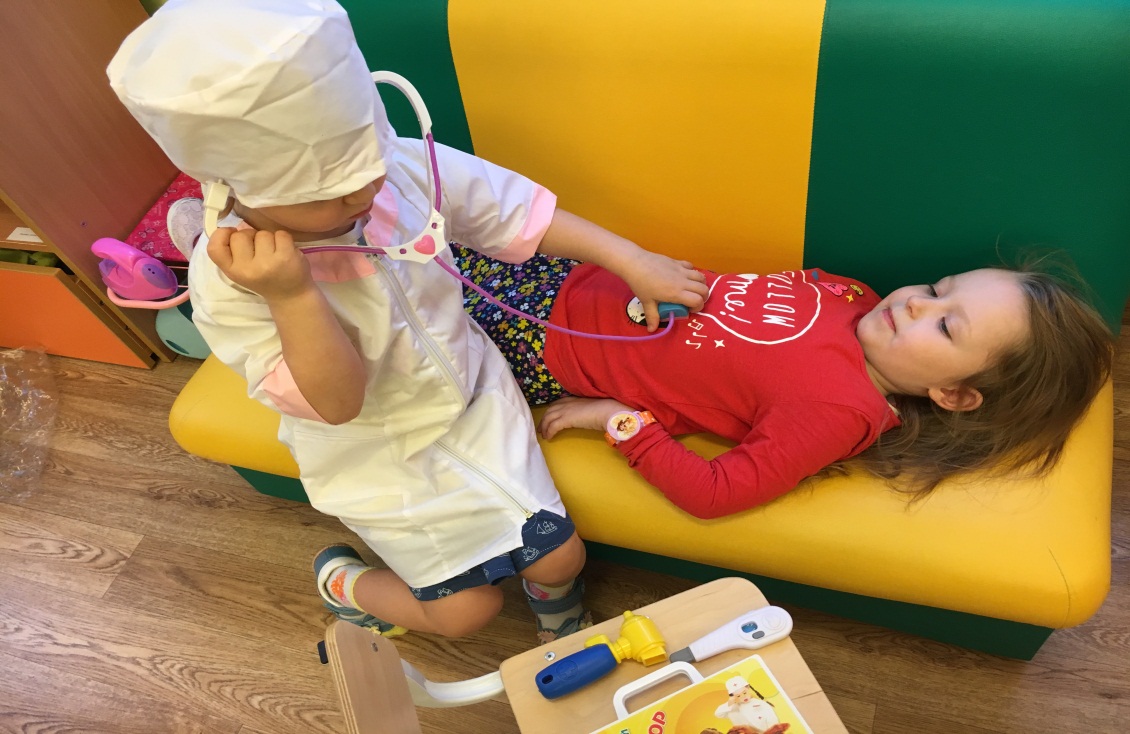 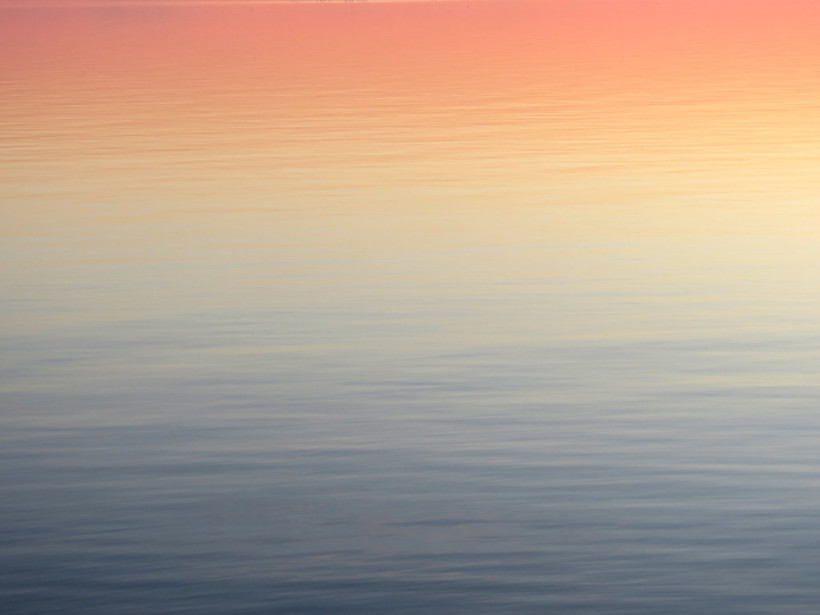 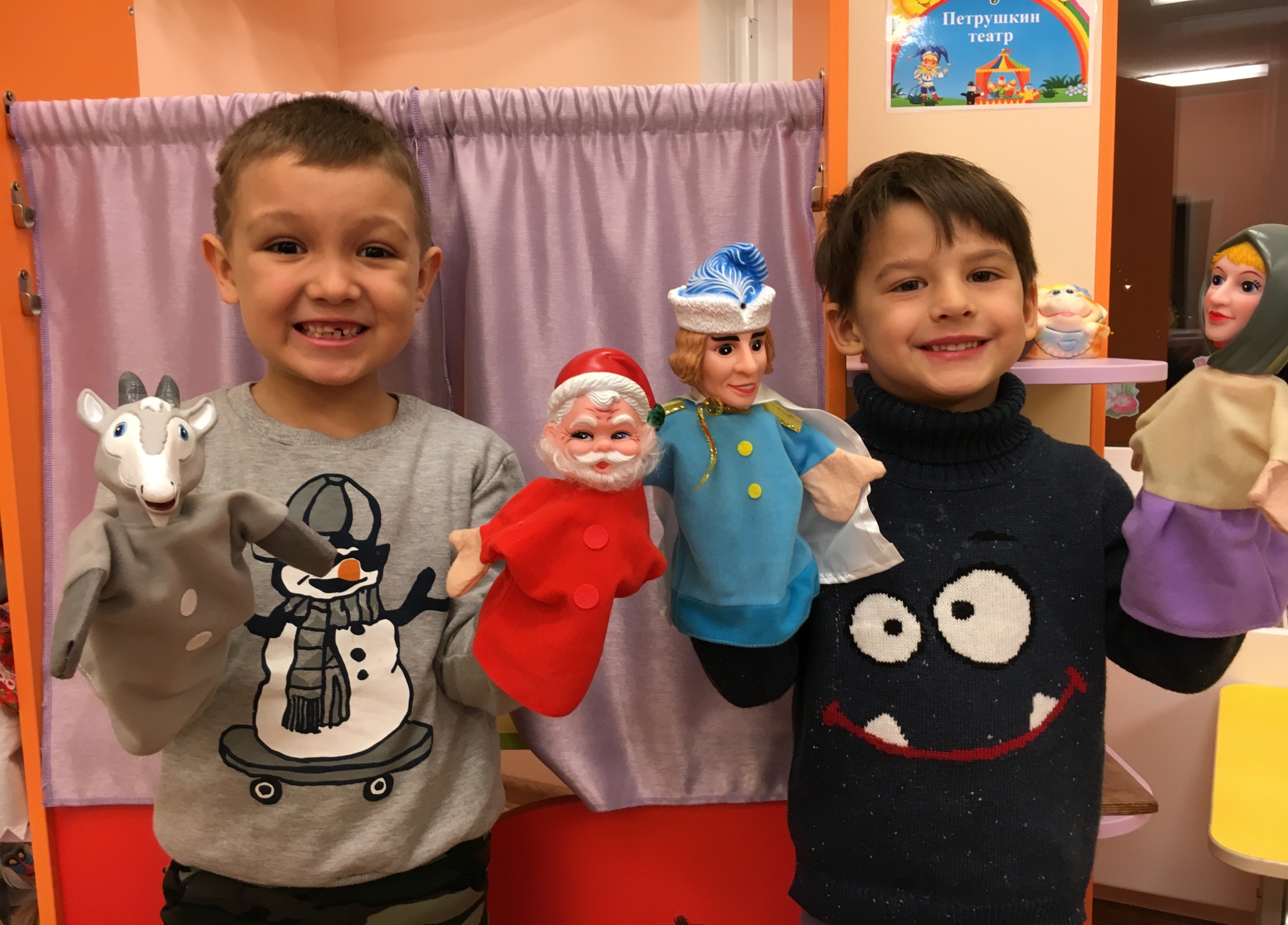 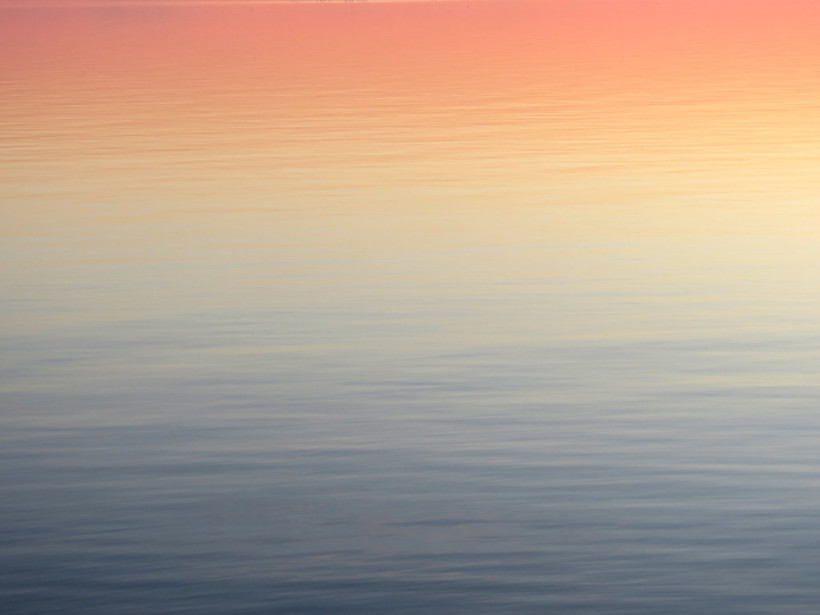 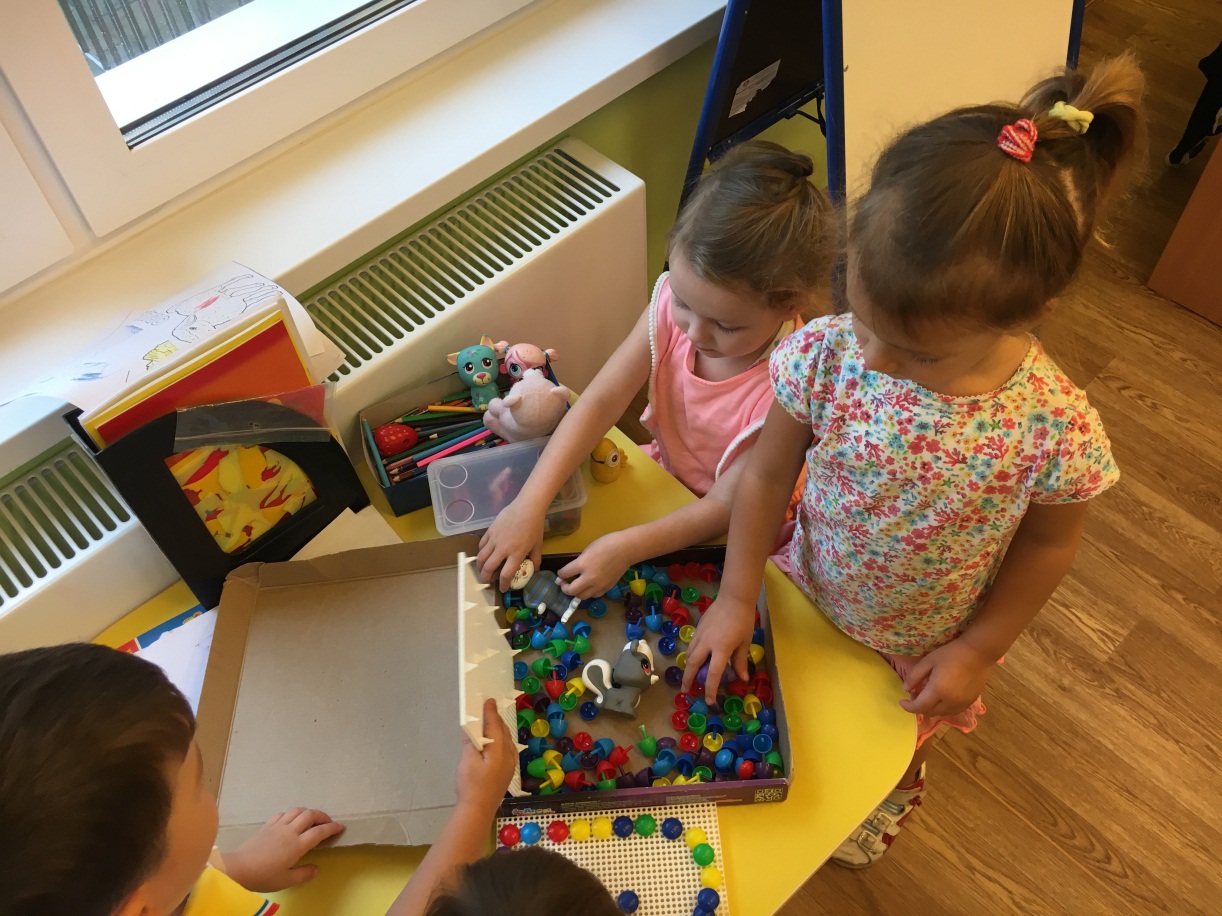 Игровая деятельность
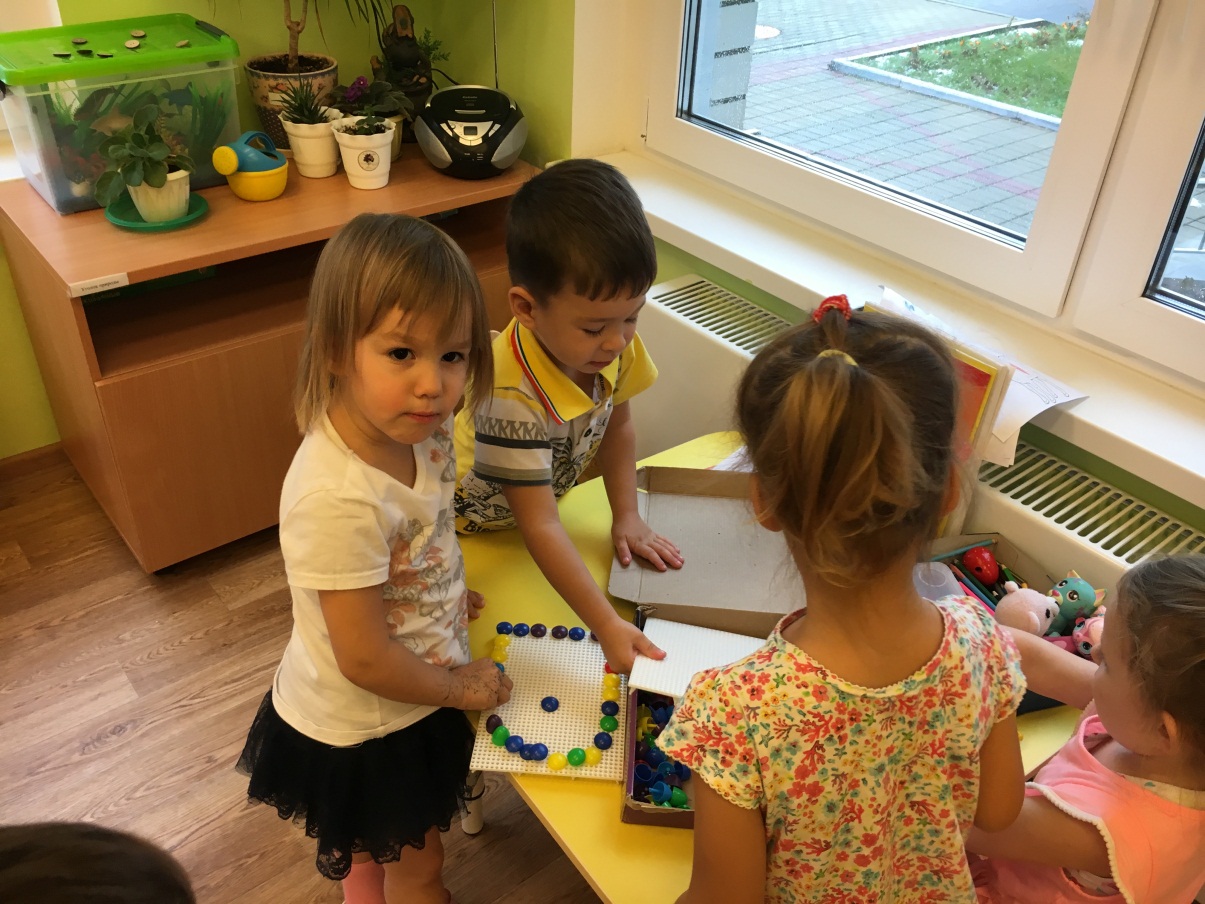 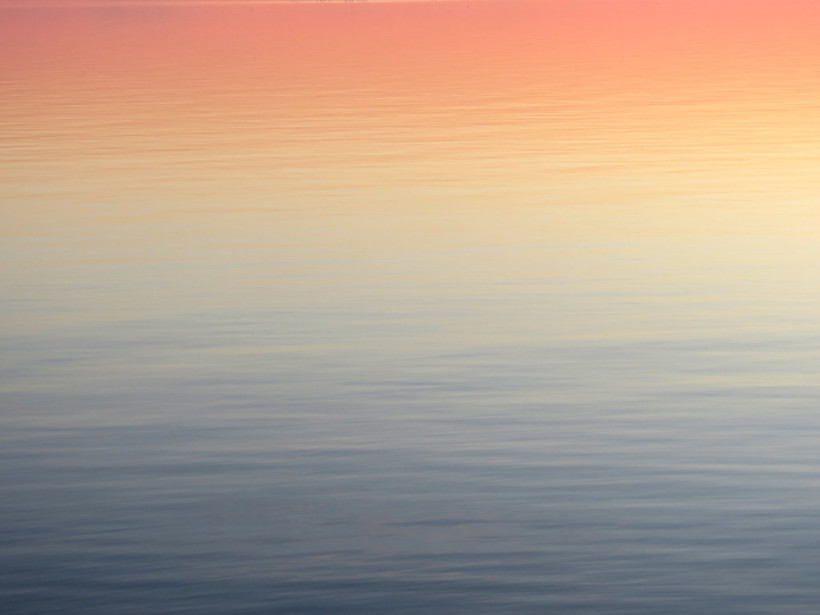 Использование здоровьесберегающих технологий
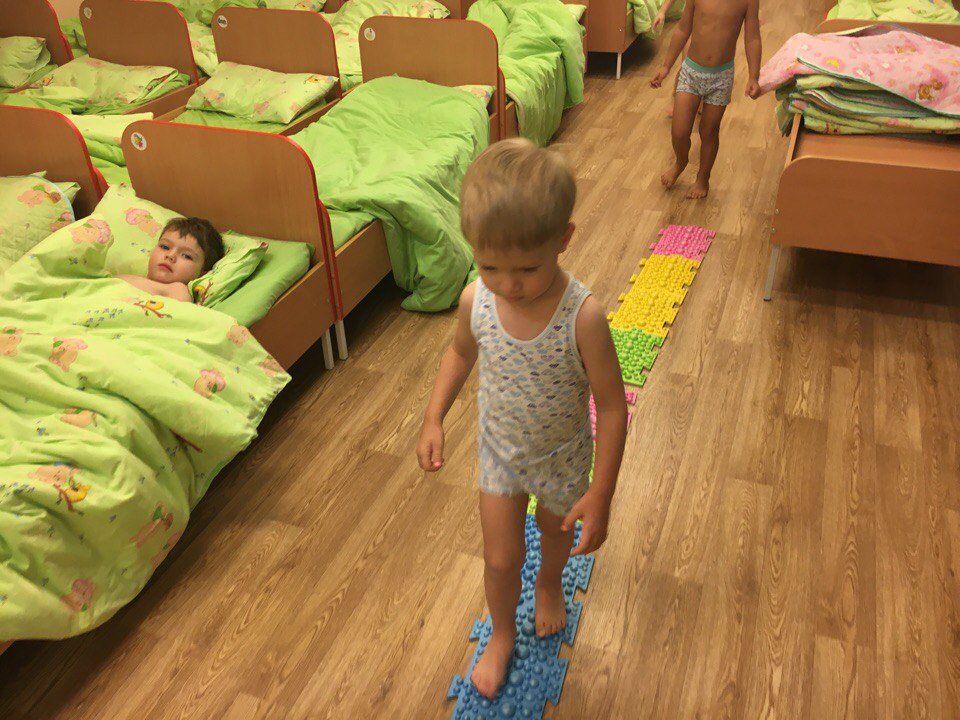 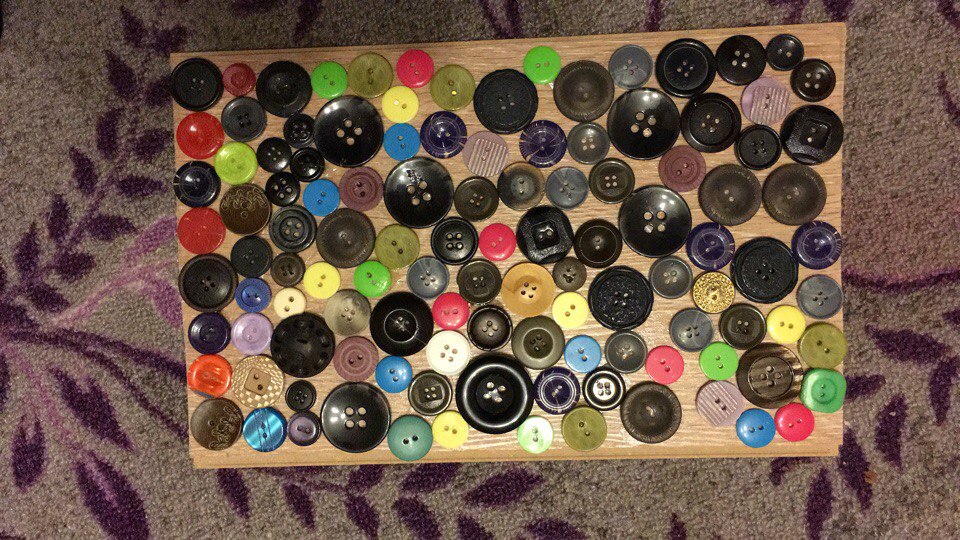 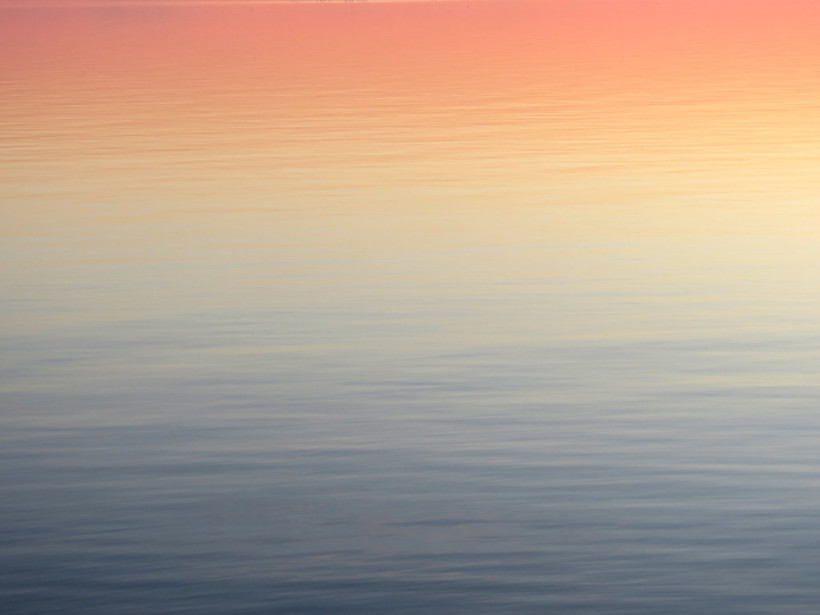 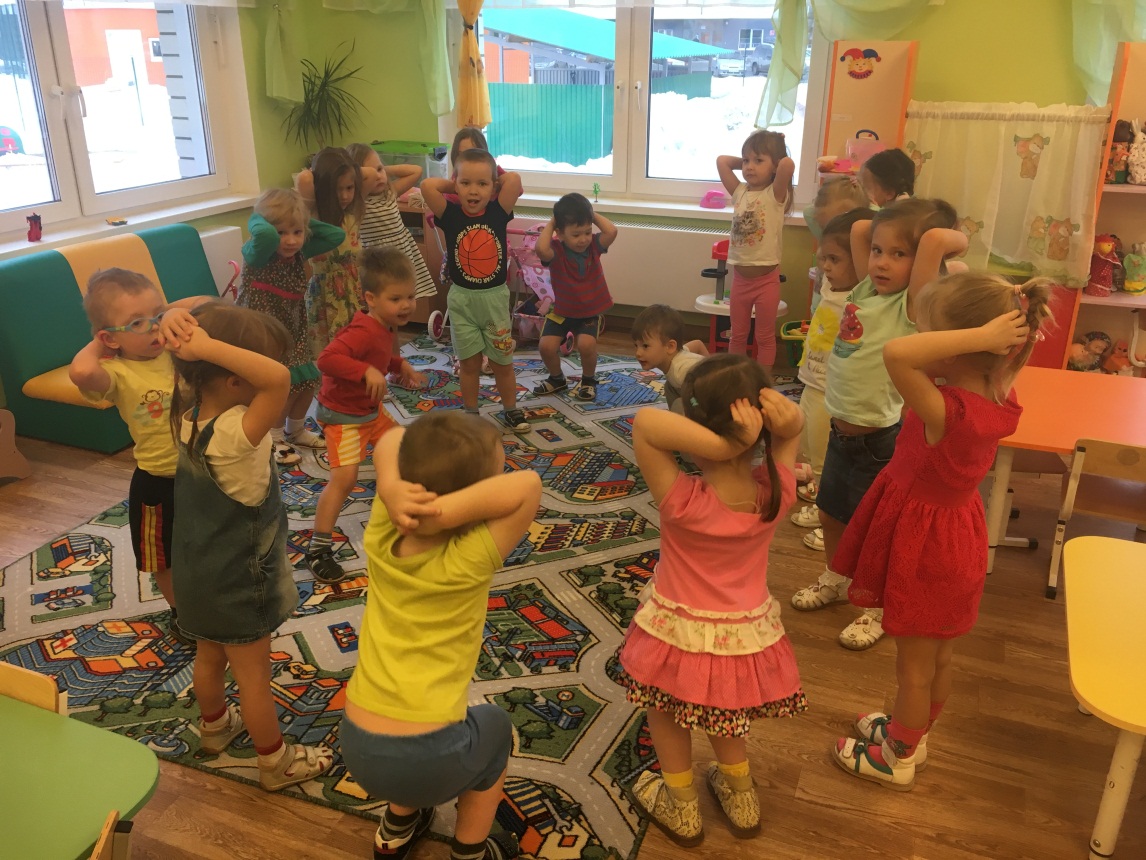 В Здоровом теле-здоровый дух!
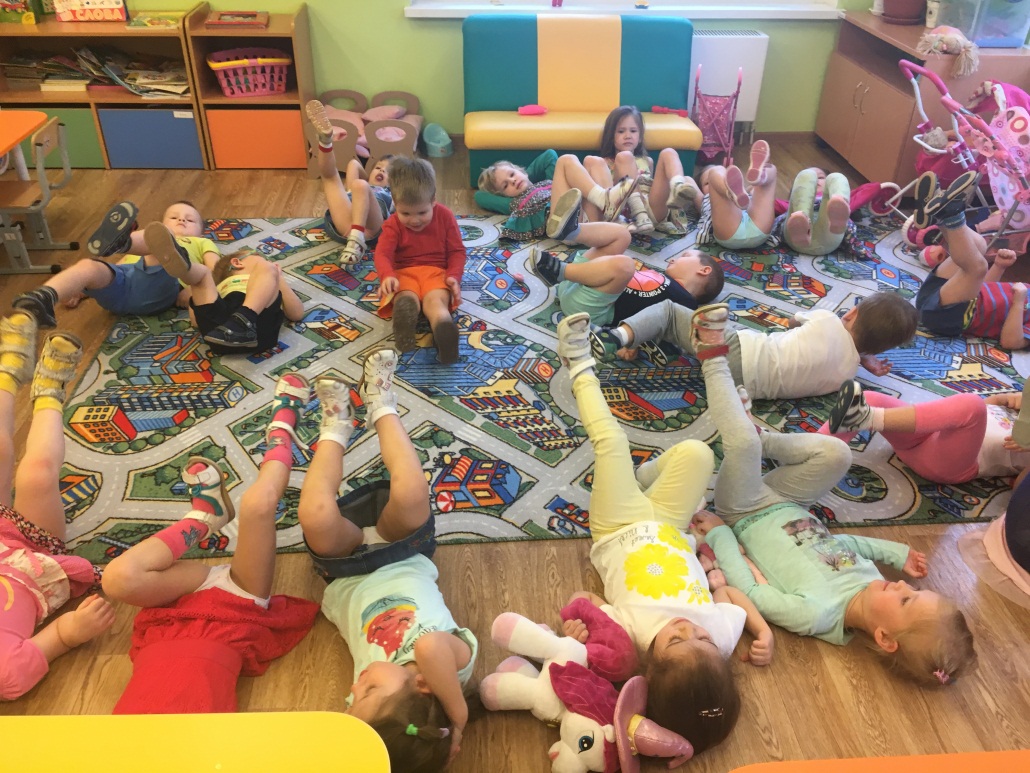 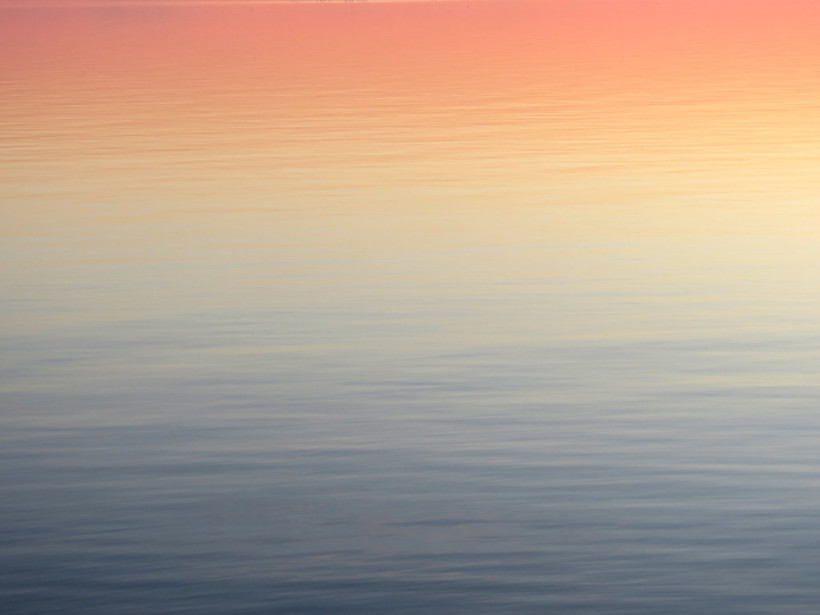 Фрукты, овощи мы любим, и здоровыми всегда будем!
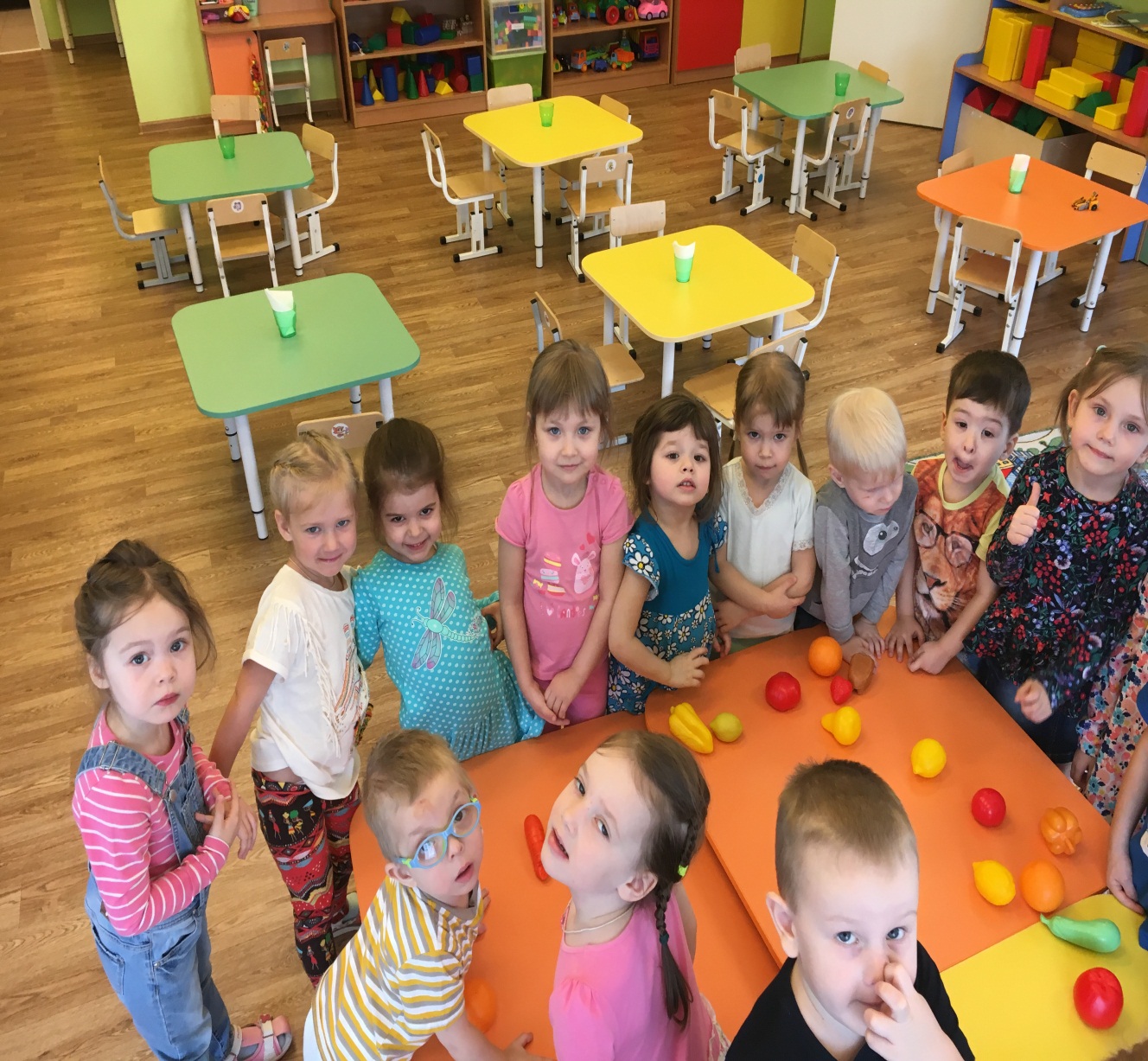 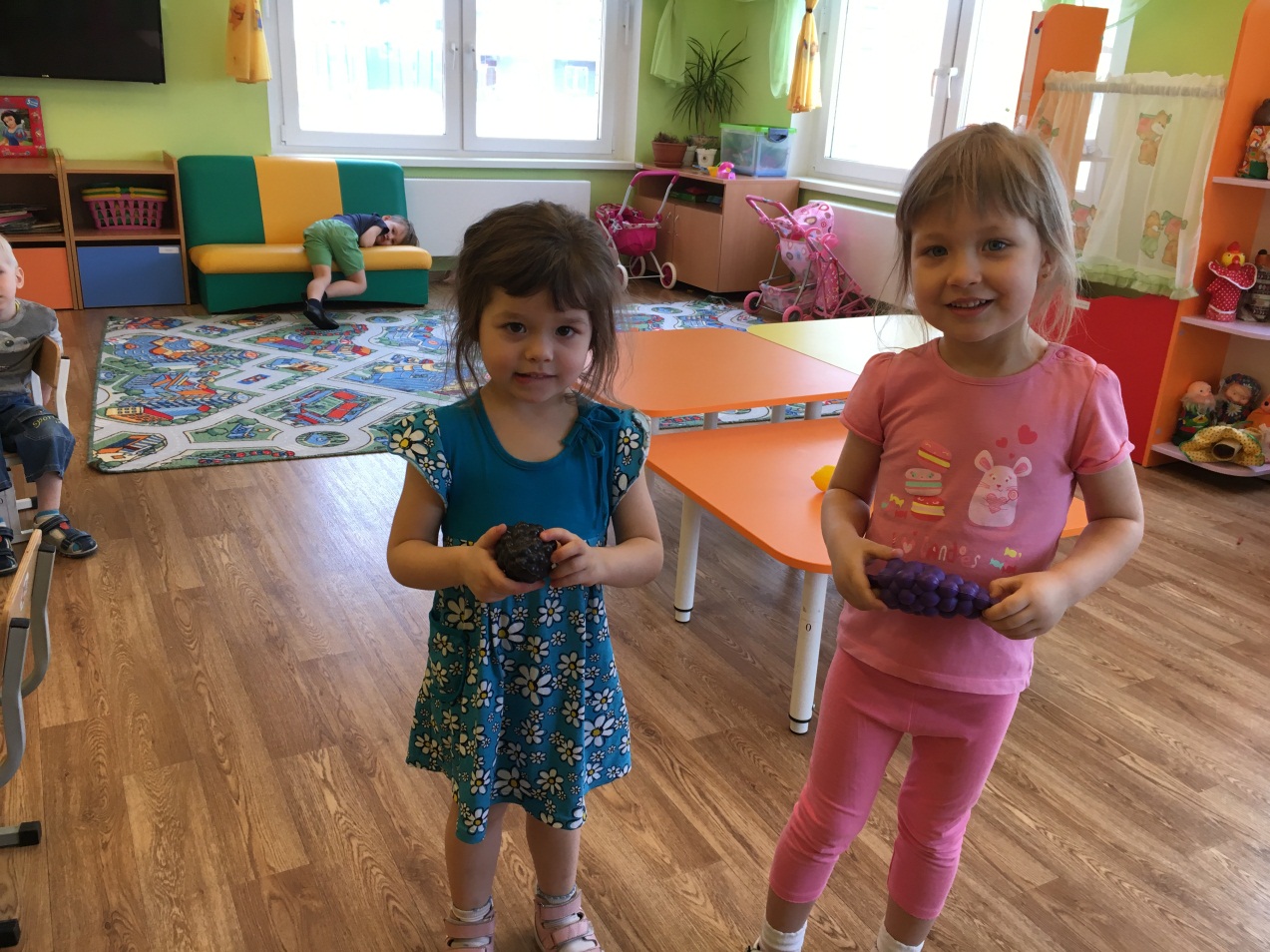 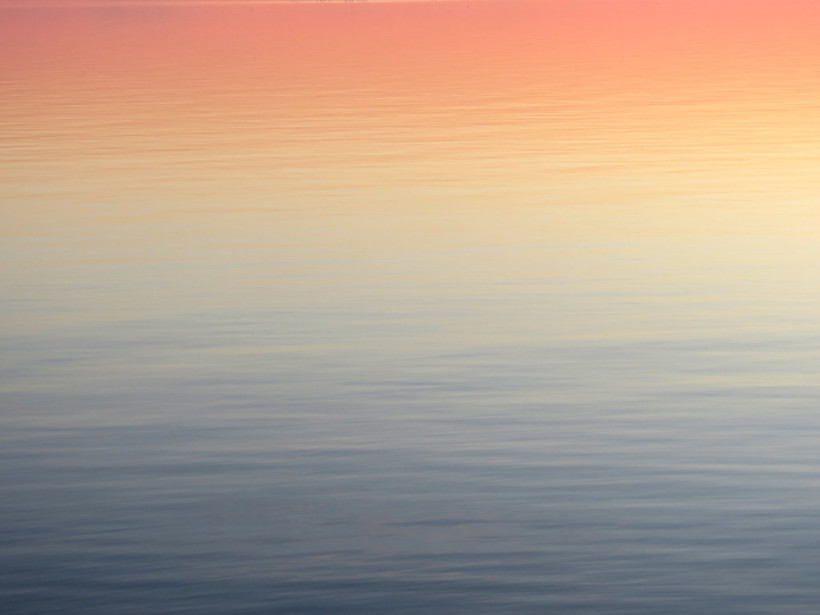 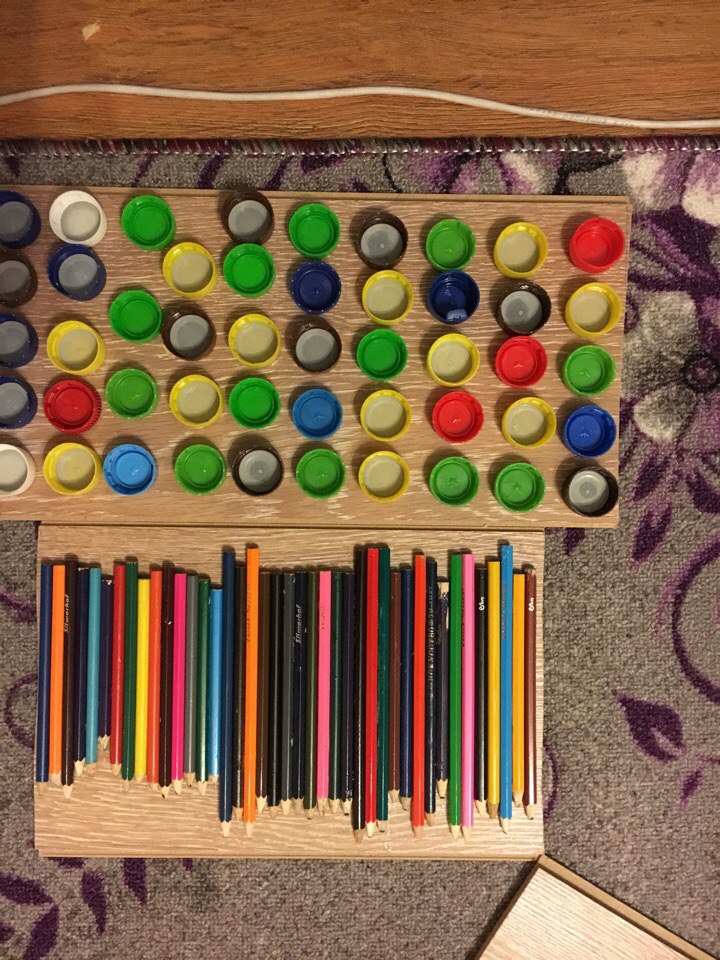 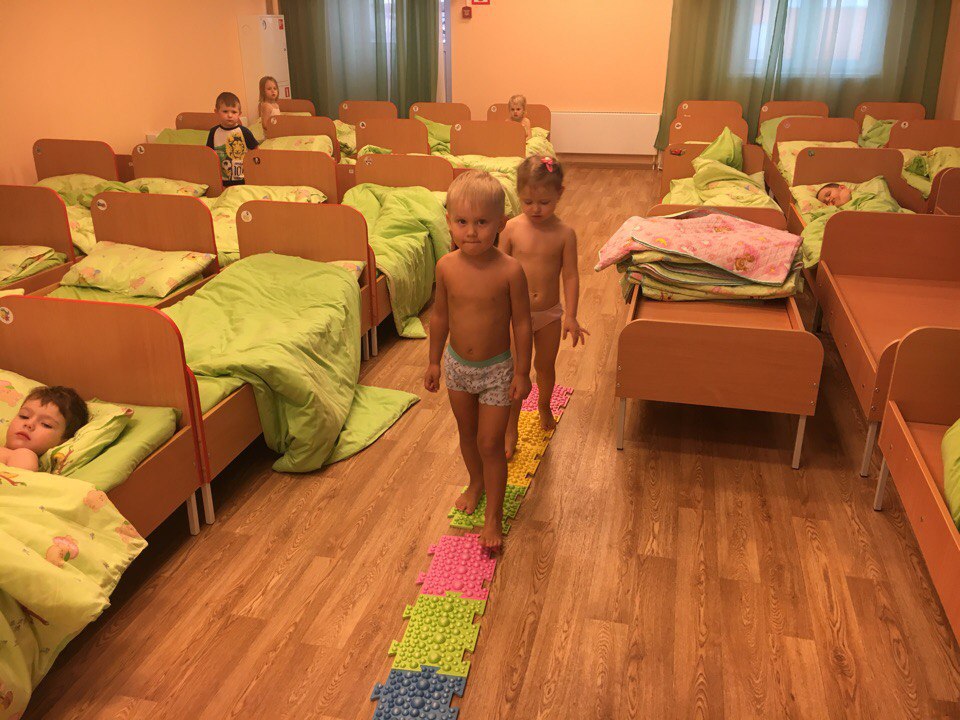 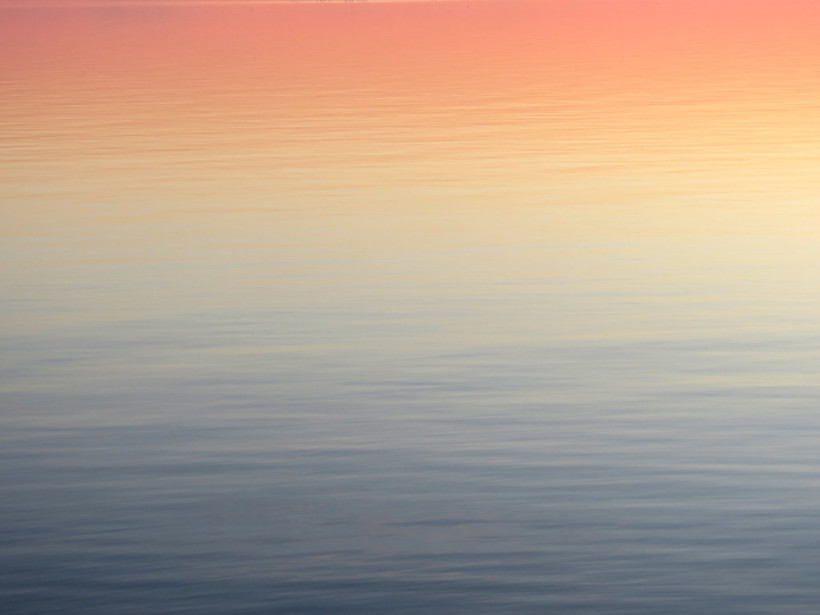 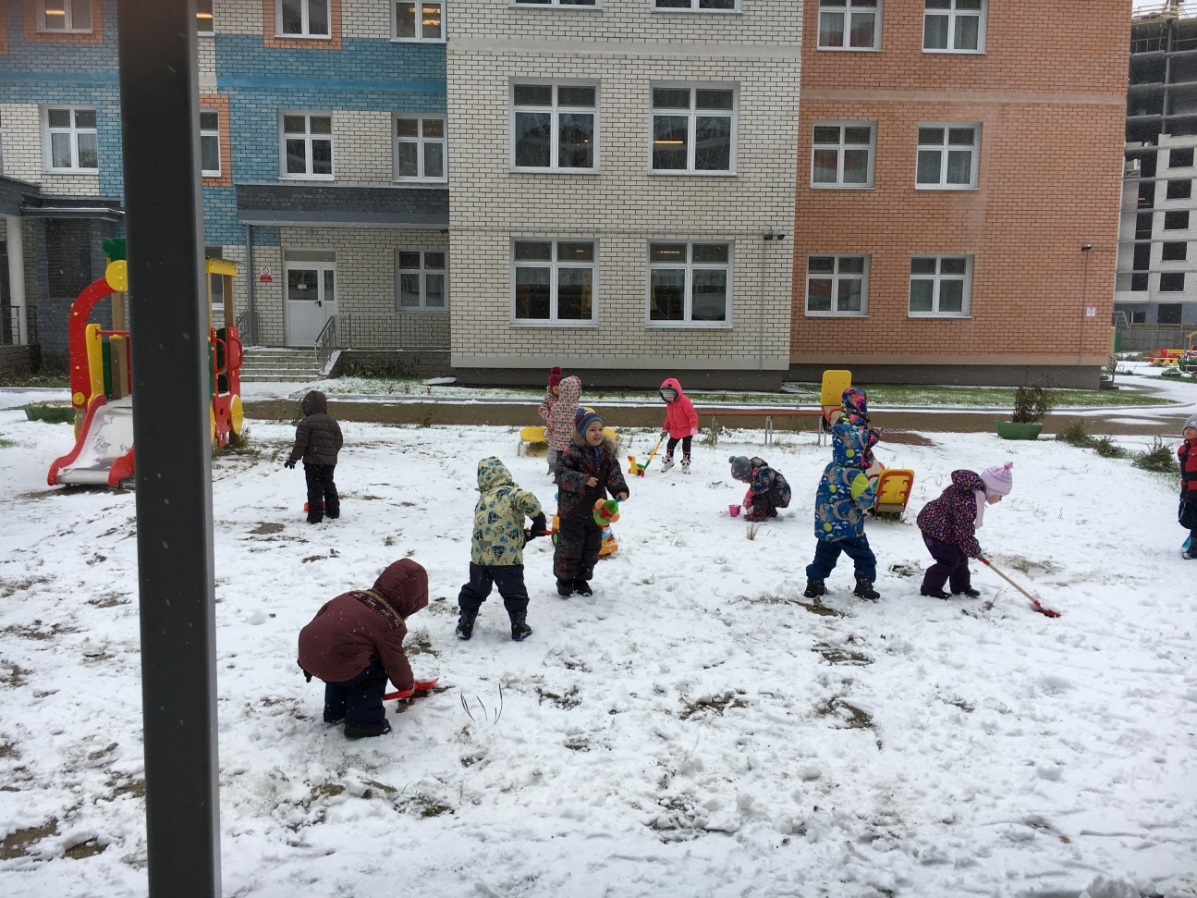 Трудовая деятельность
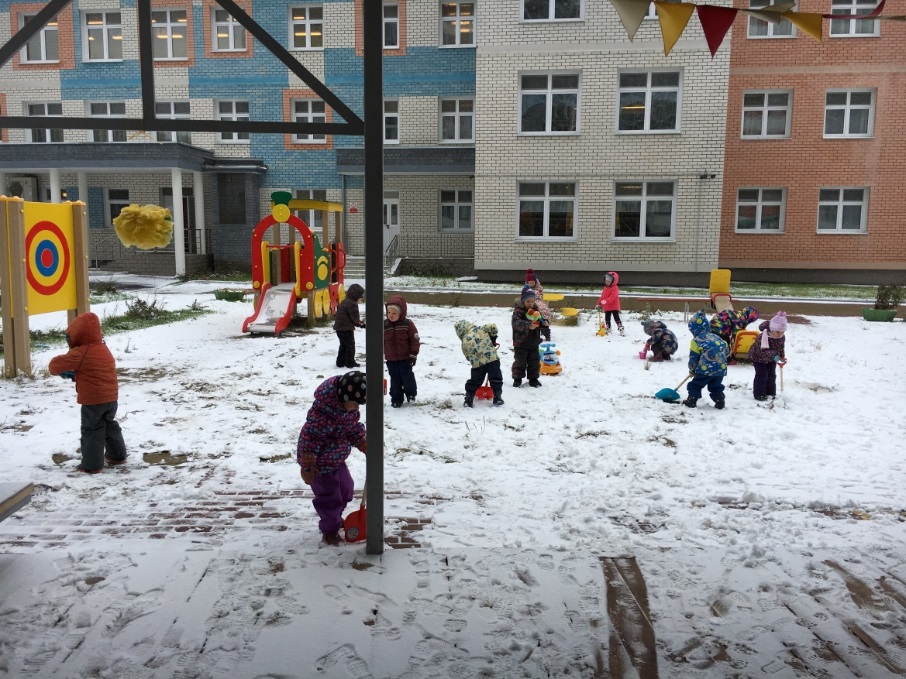 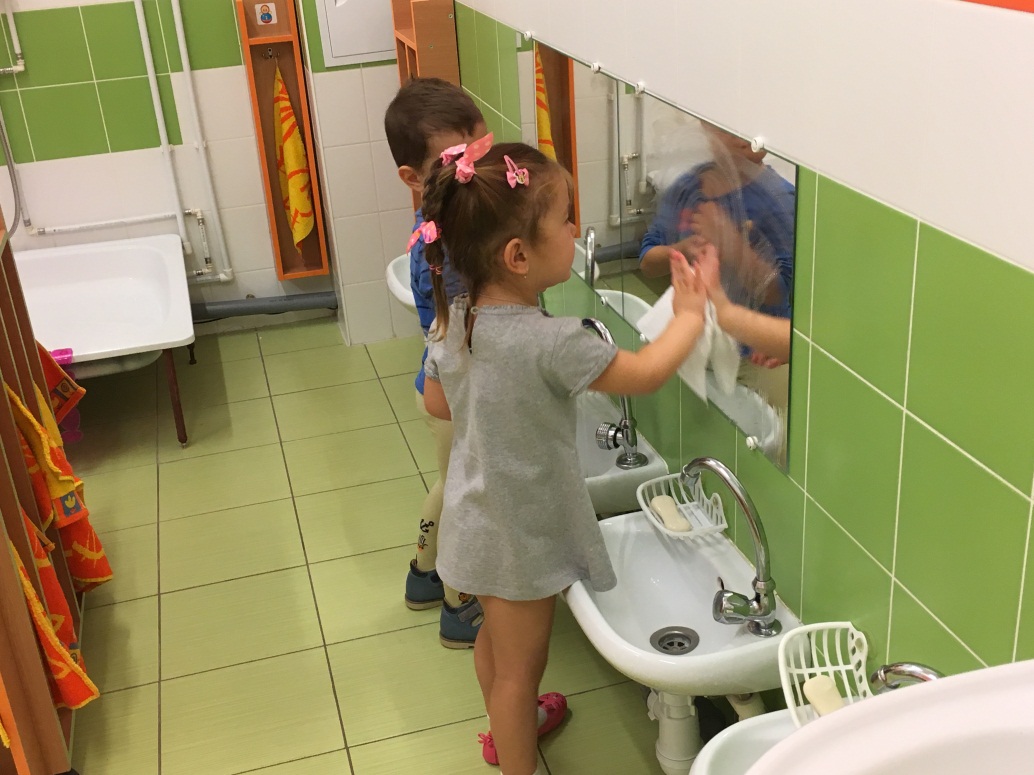 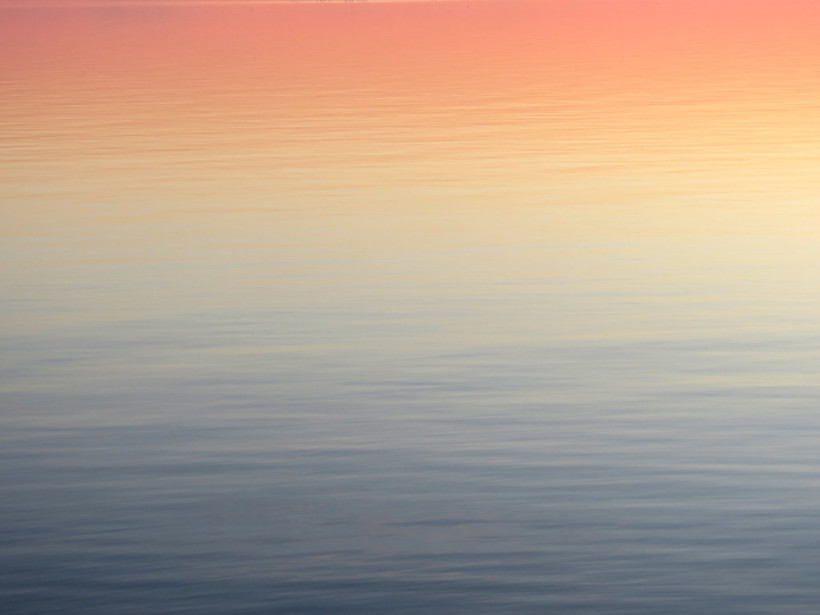 Работа с родителями
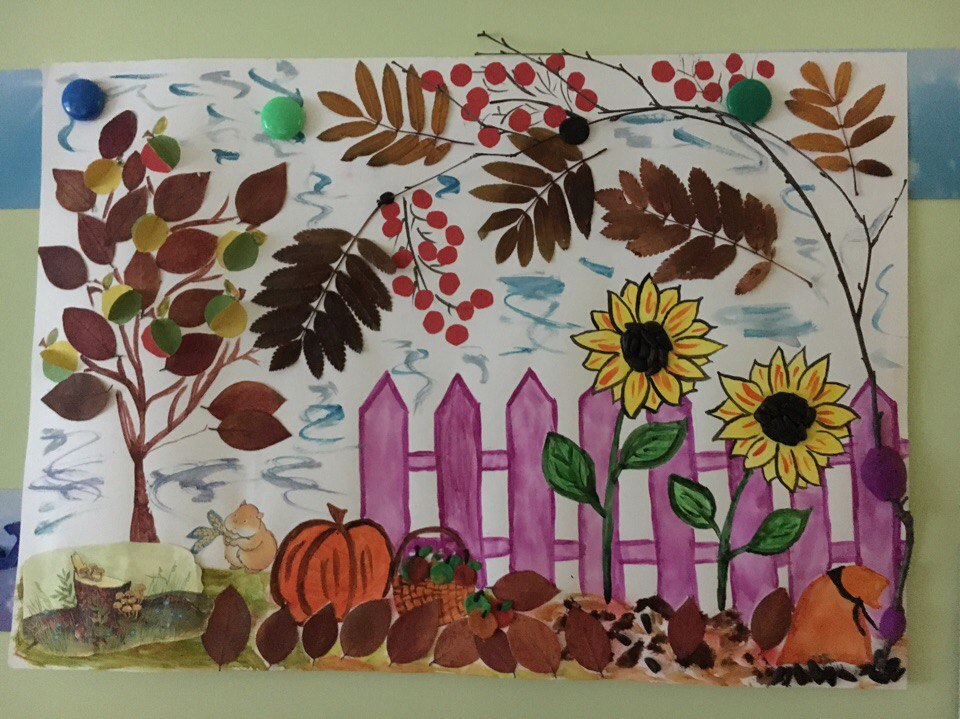 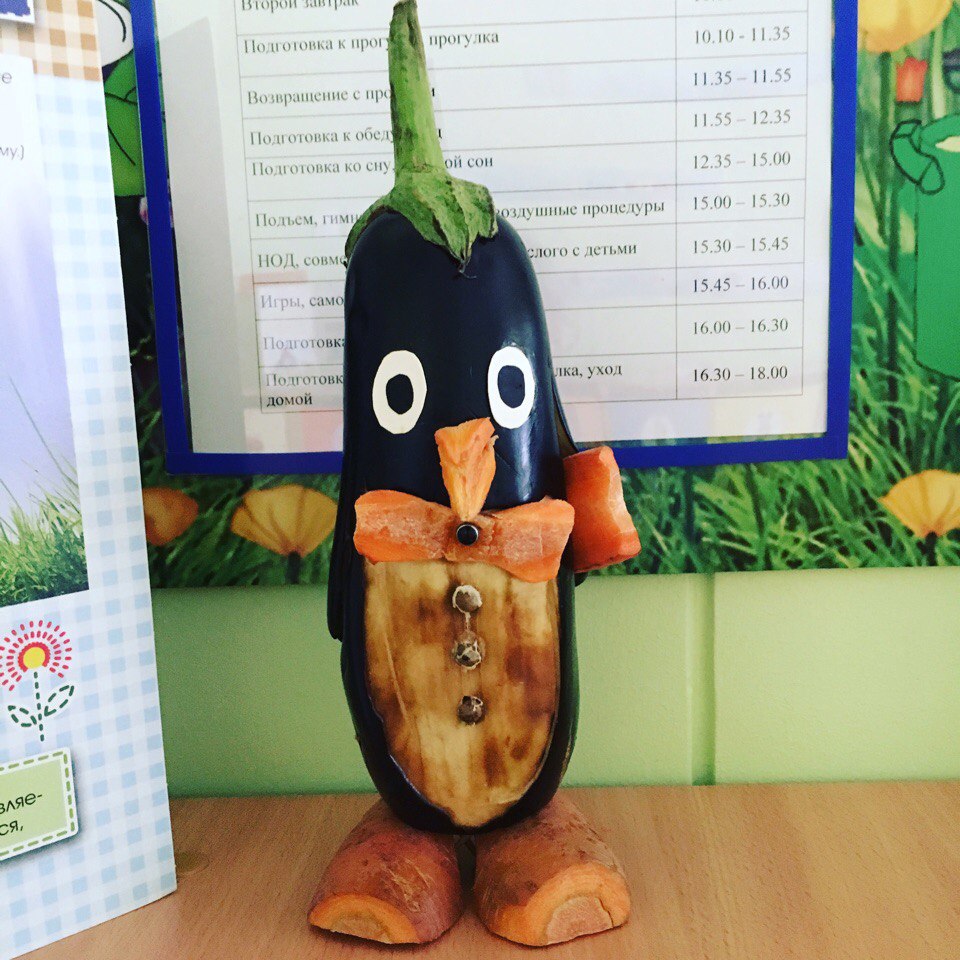 Дары осени
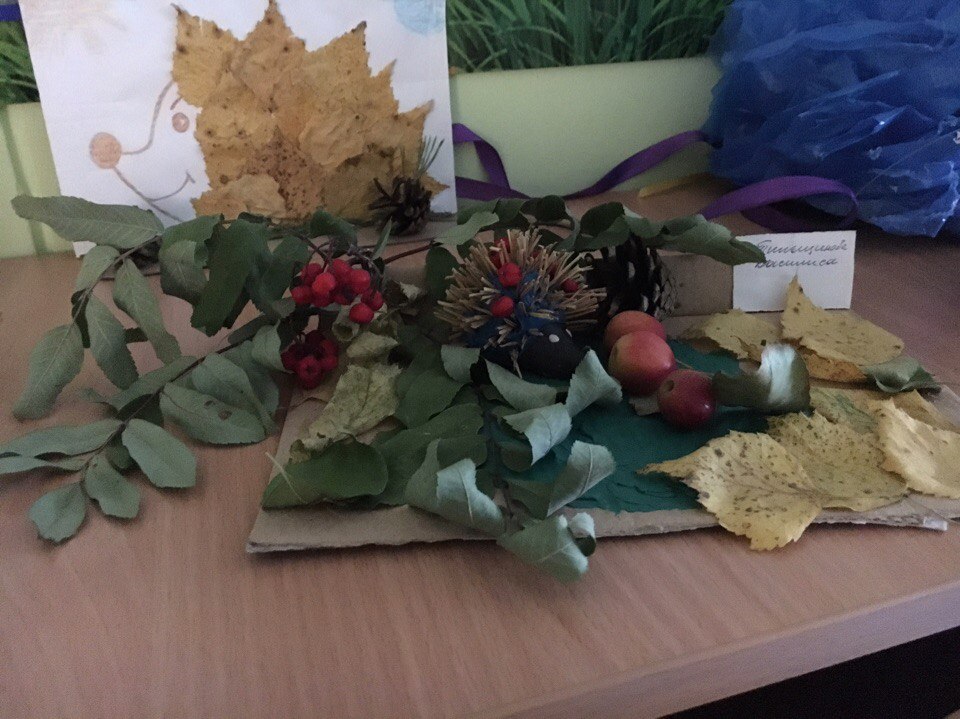 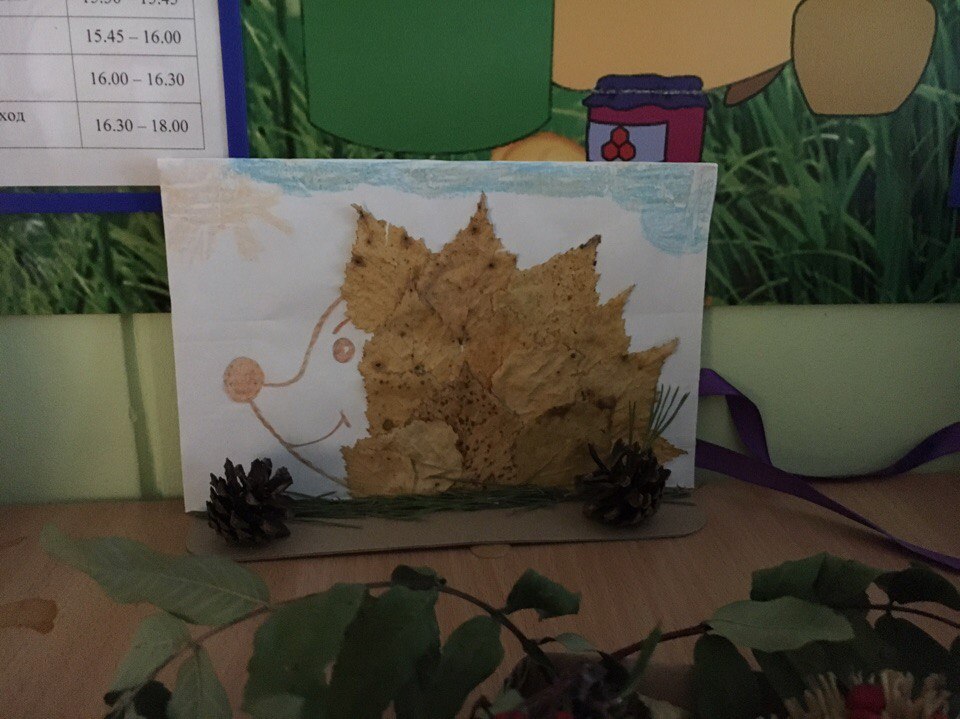 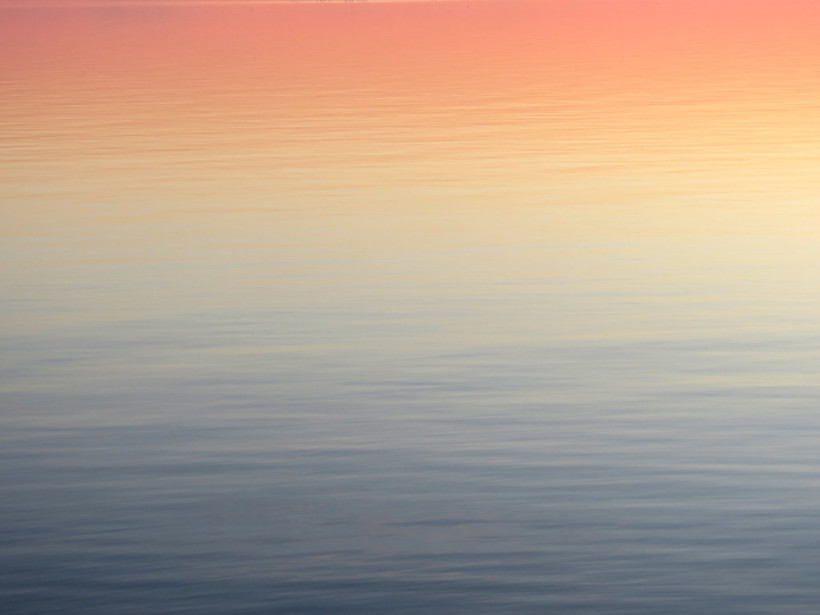 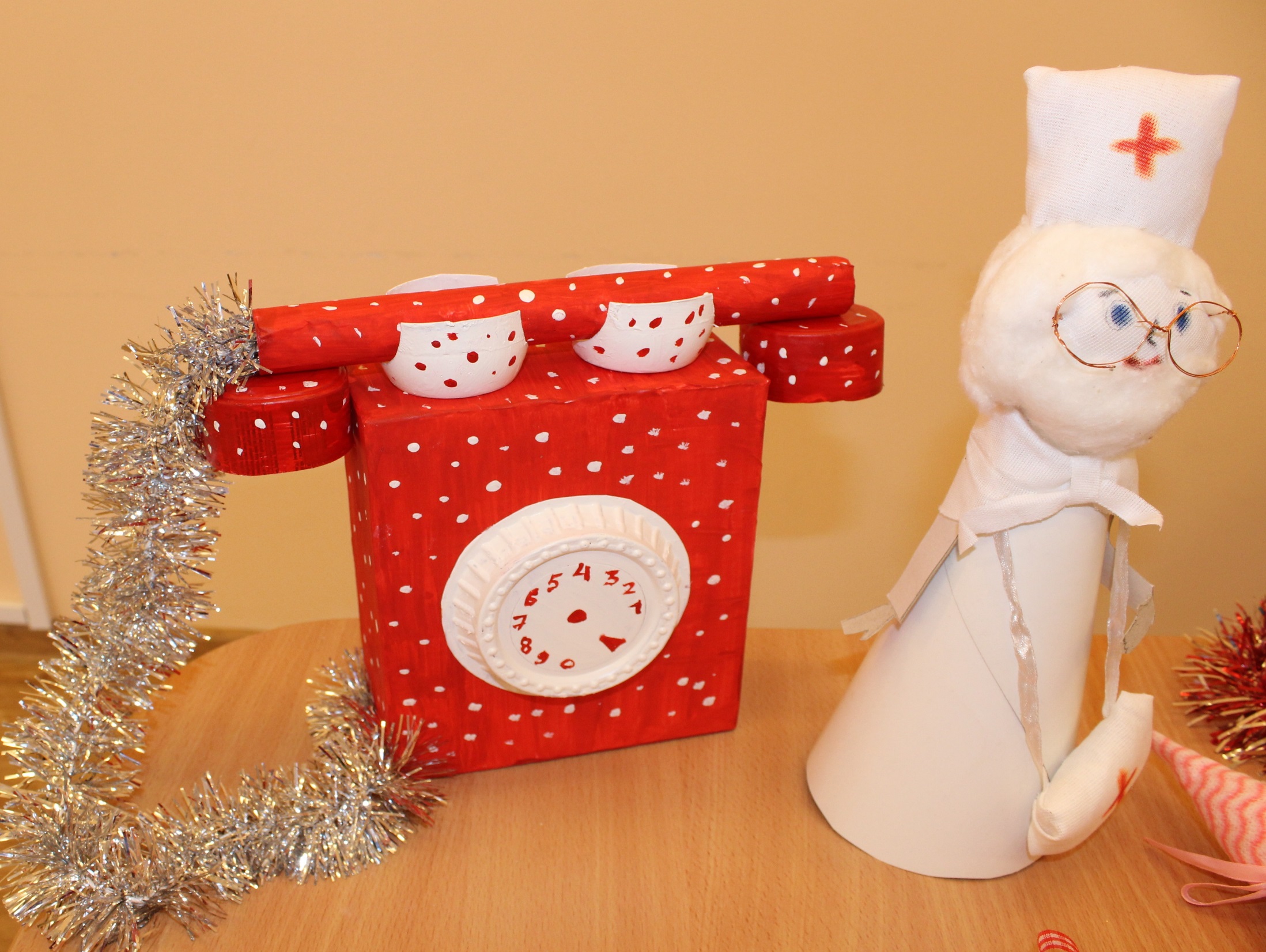 Результаты освоения программы высокого уровня(сентябрь 2018 – май 2019)
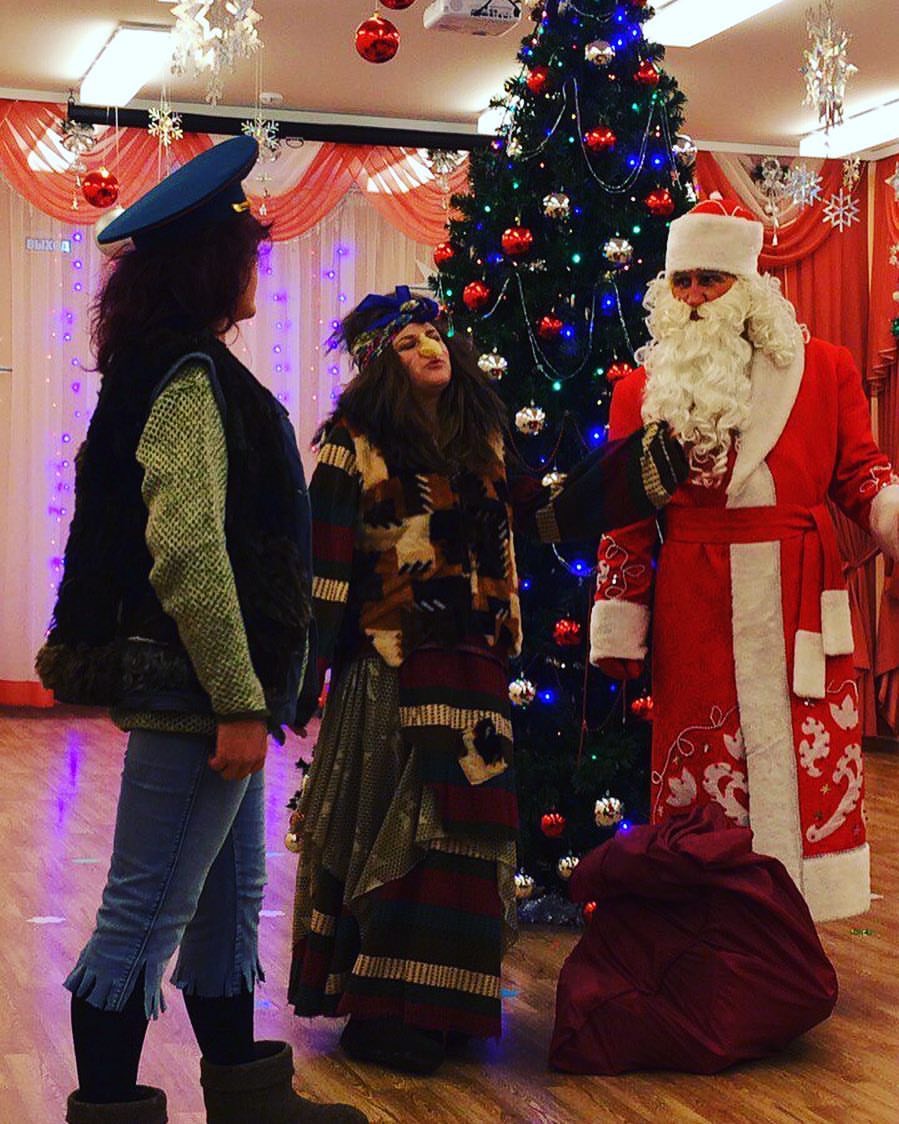 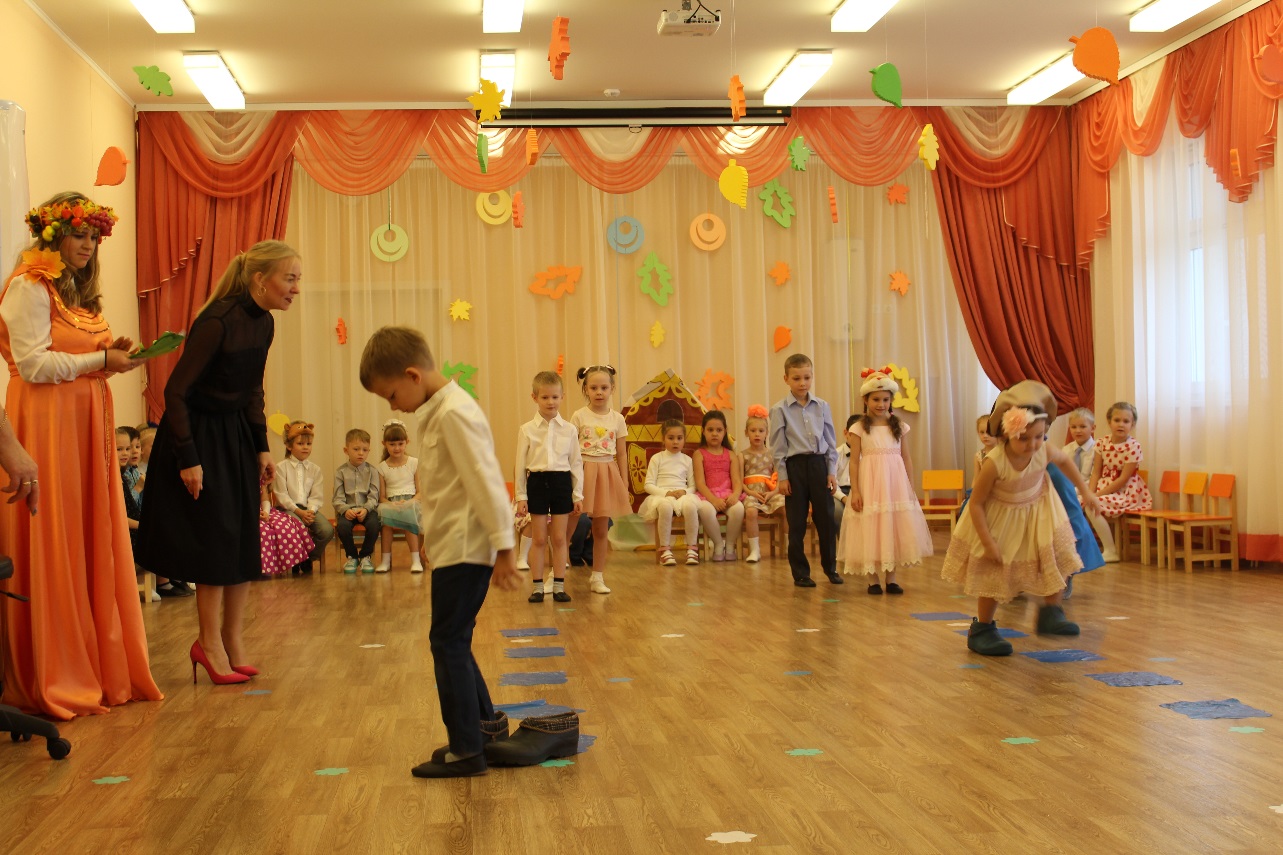 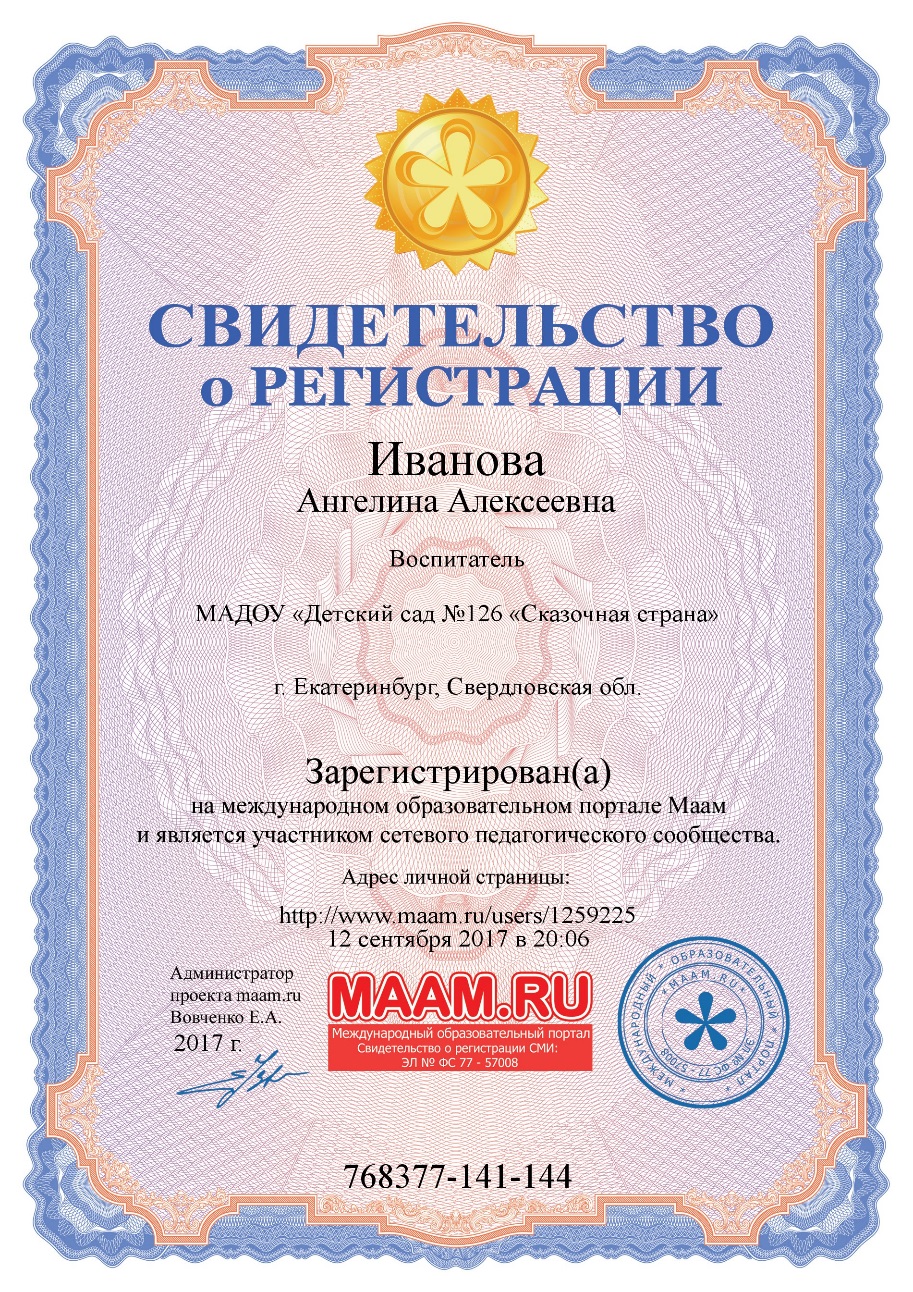 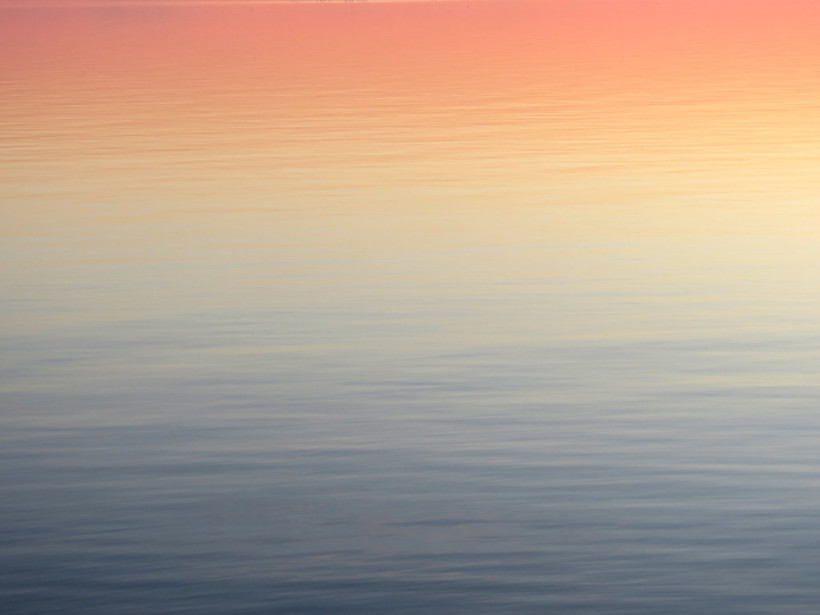 Спасибо за внимание